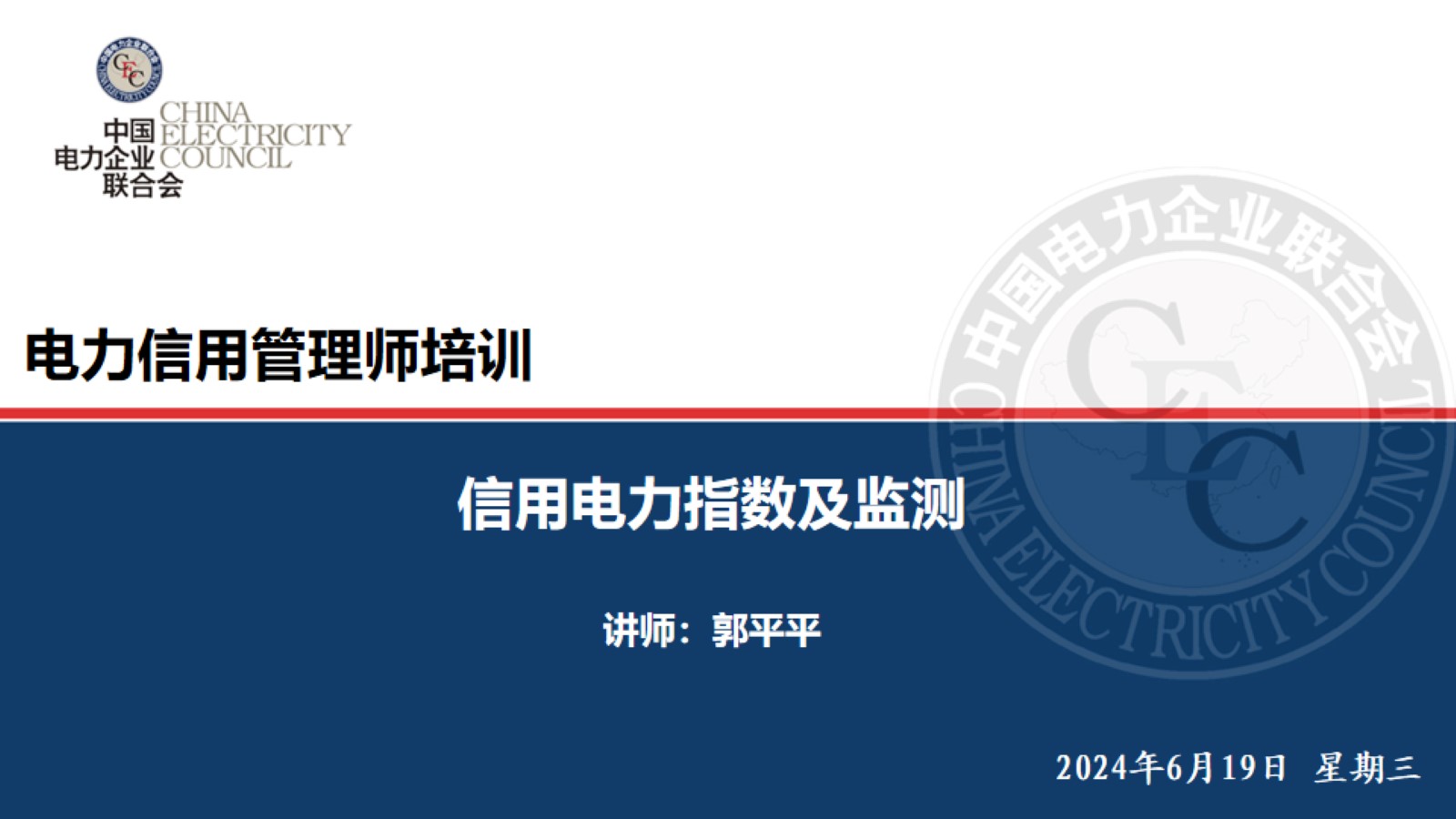 信用电力指数及监测
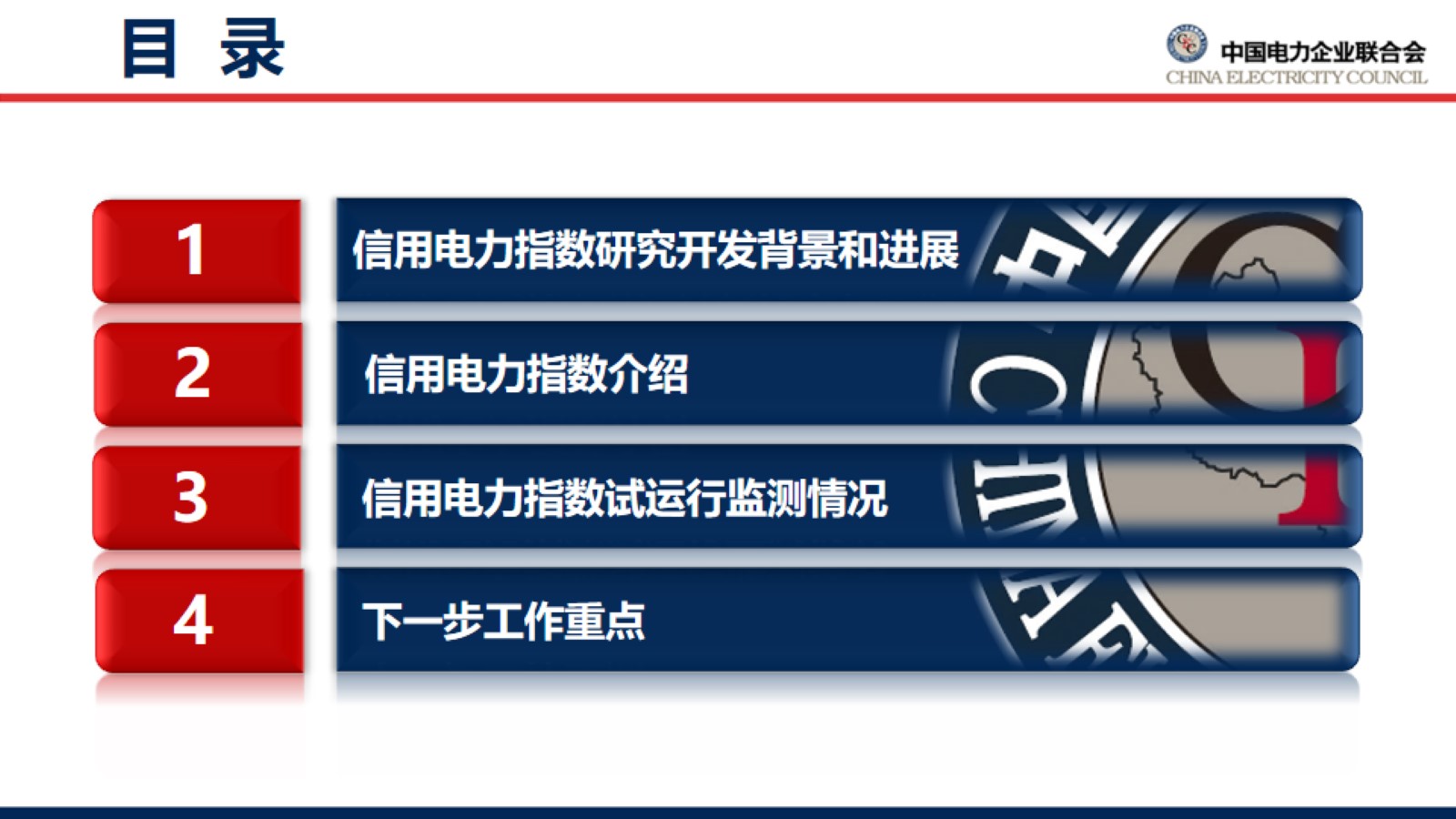 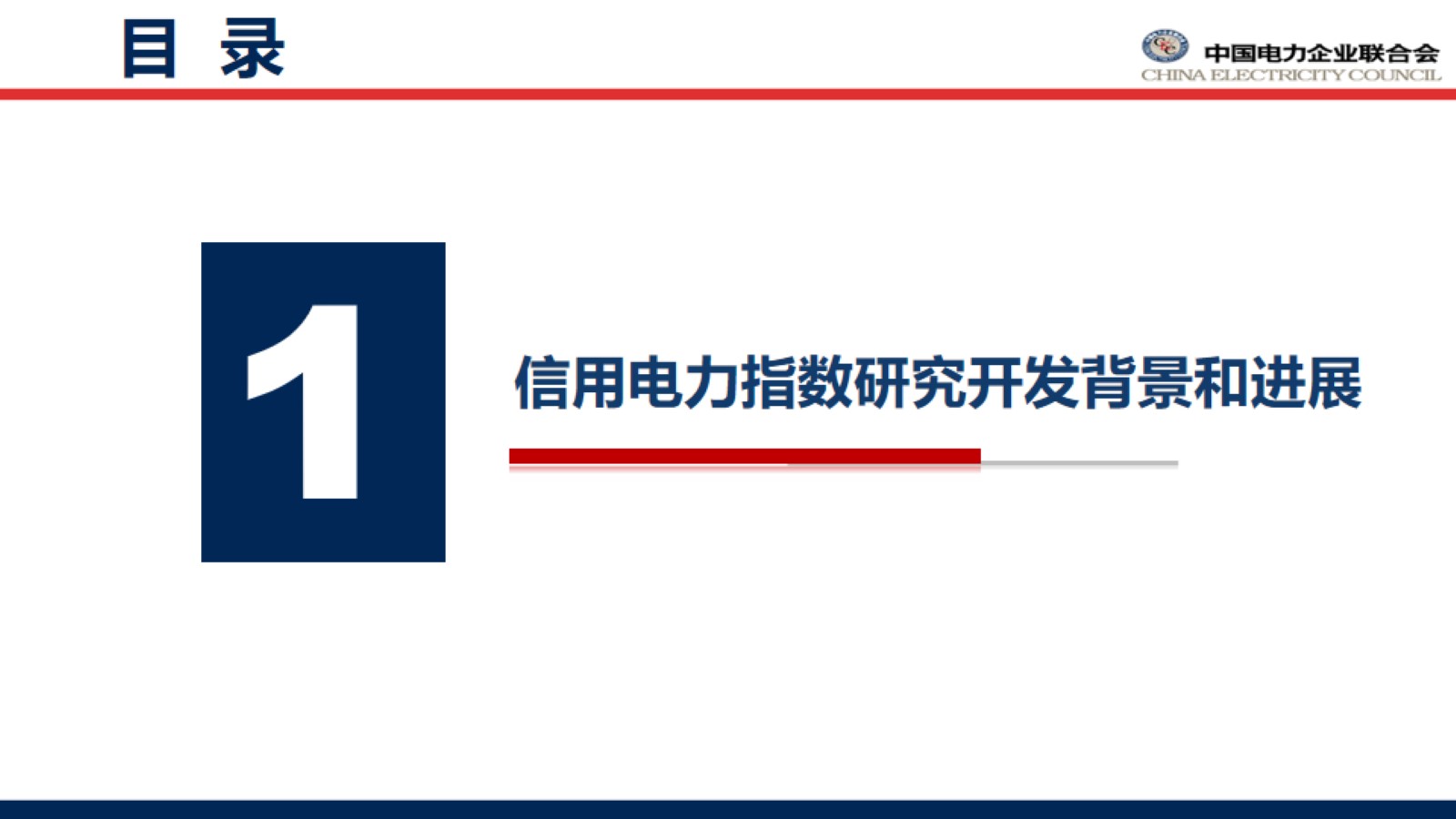 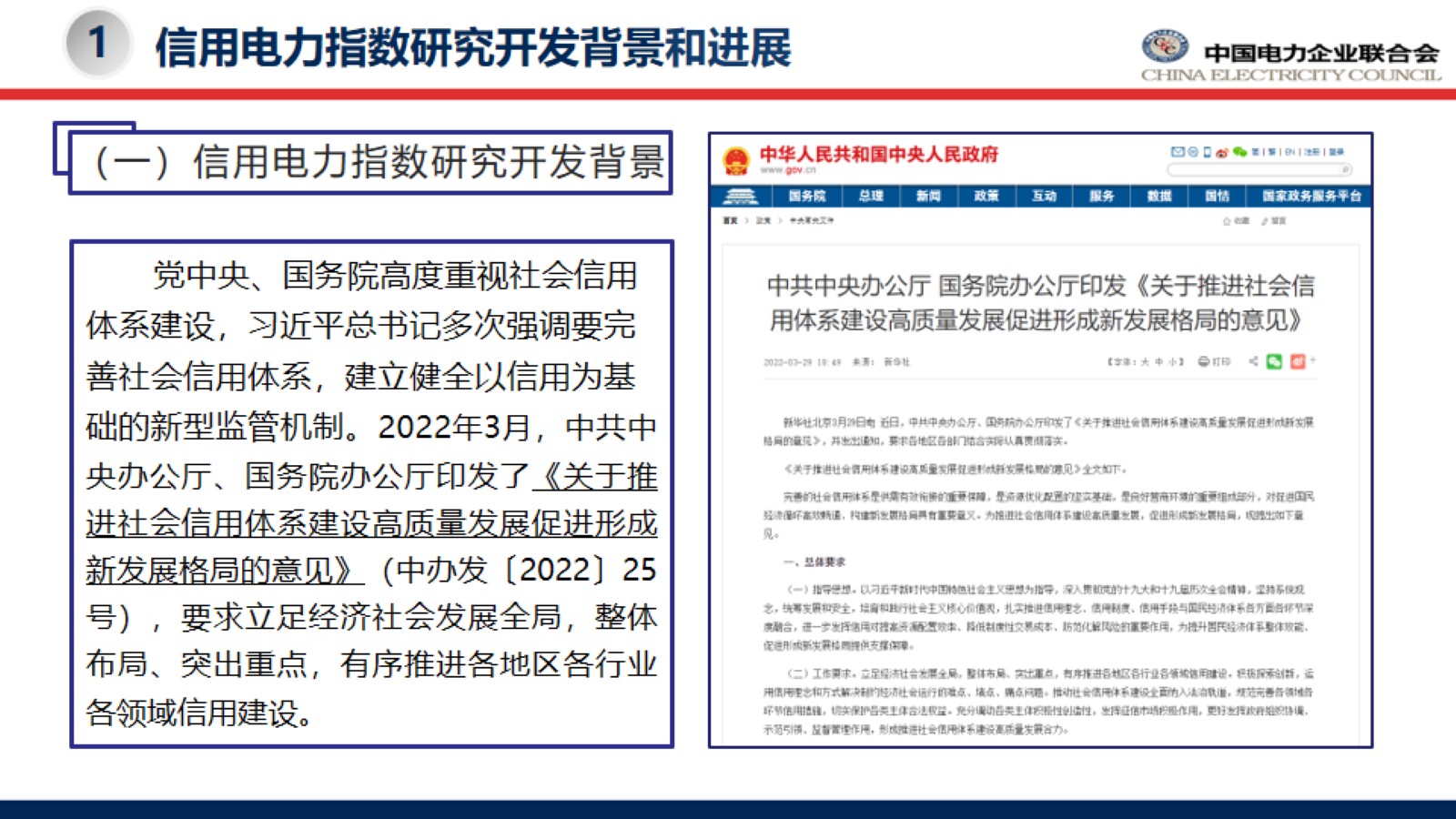 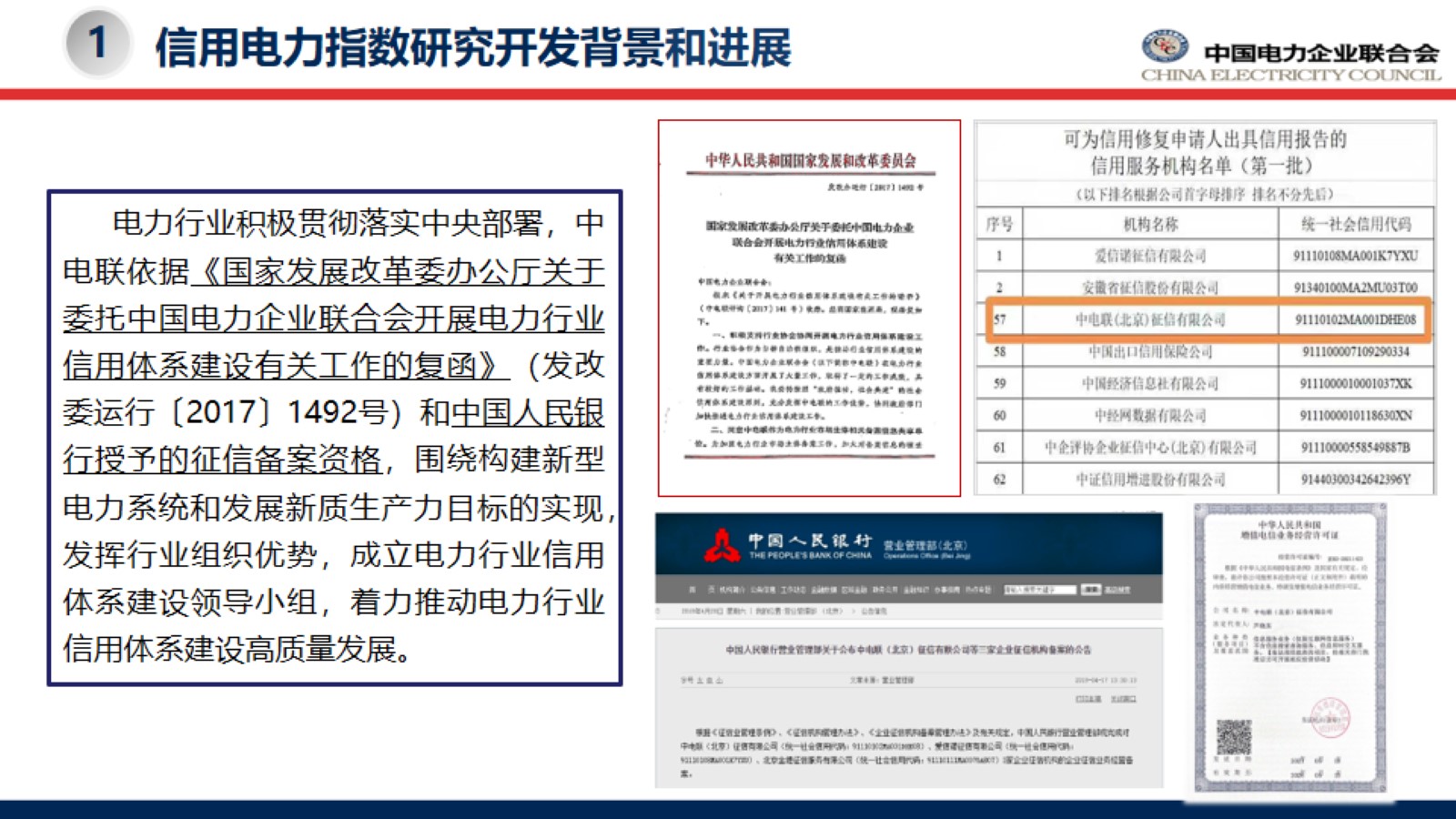 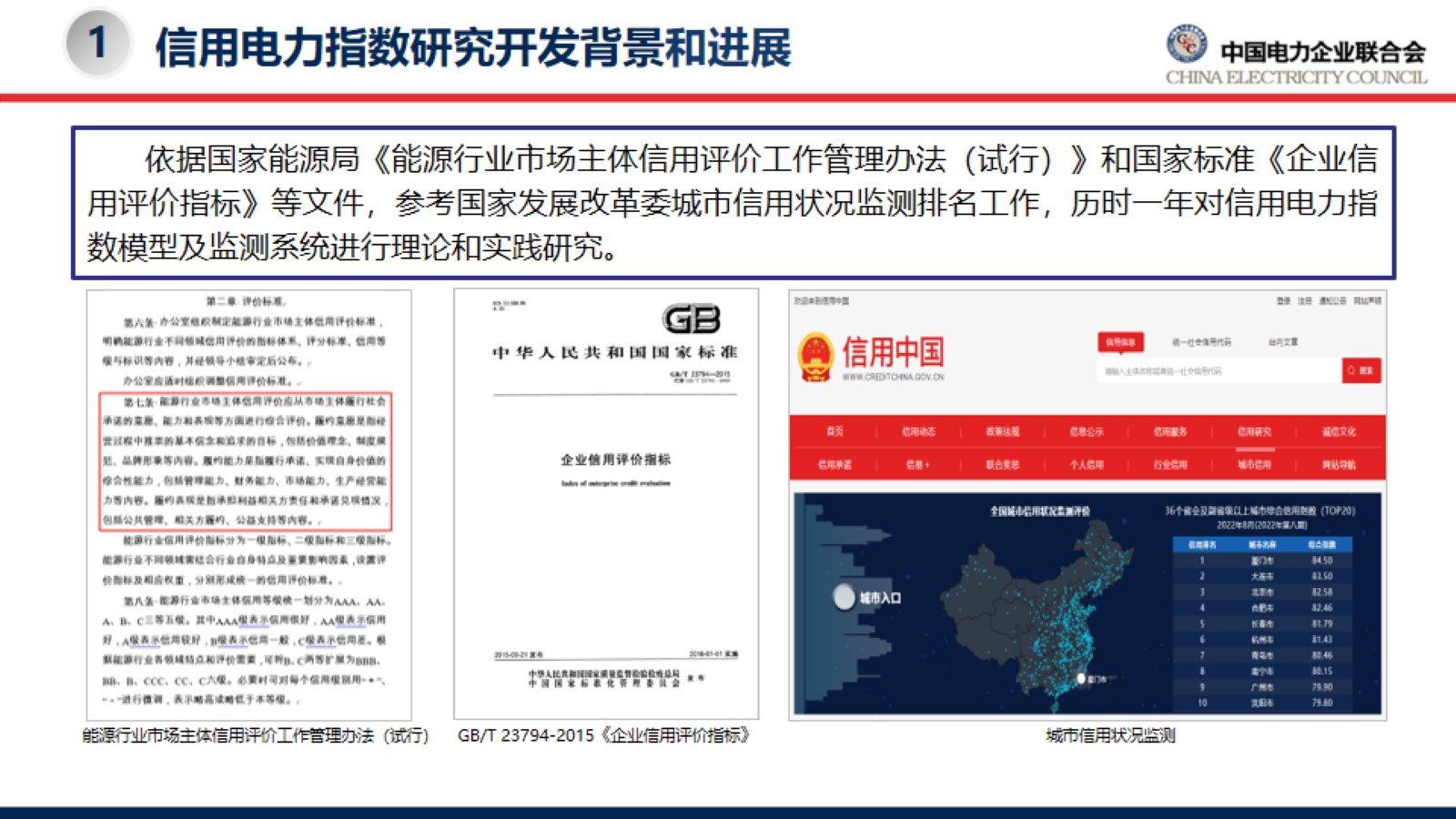 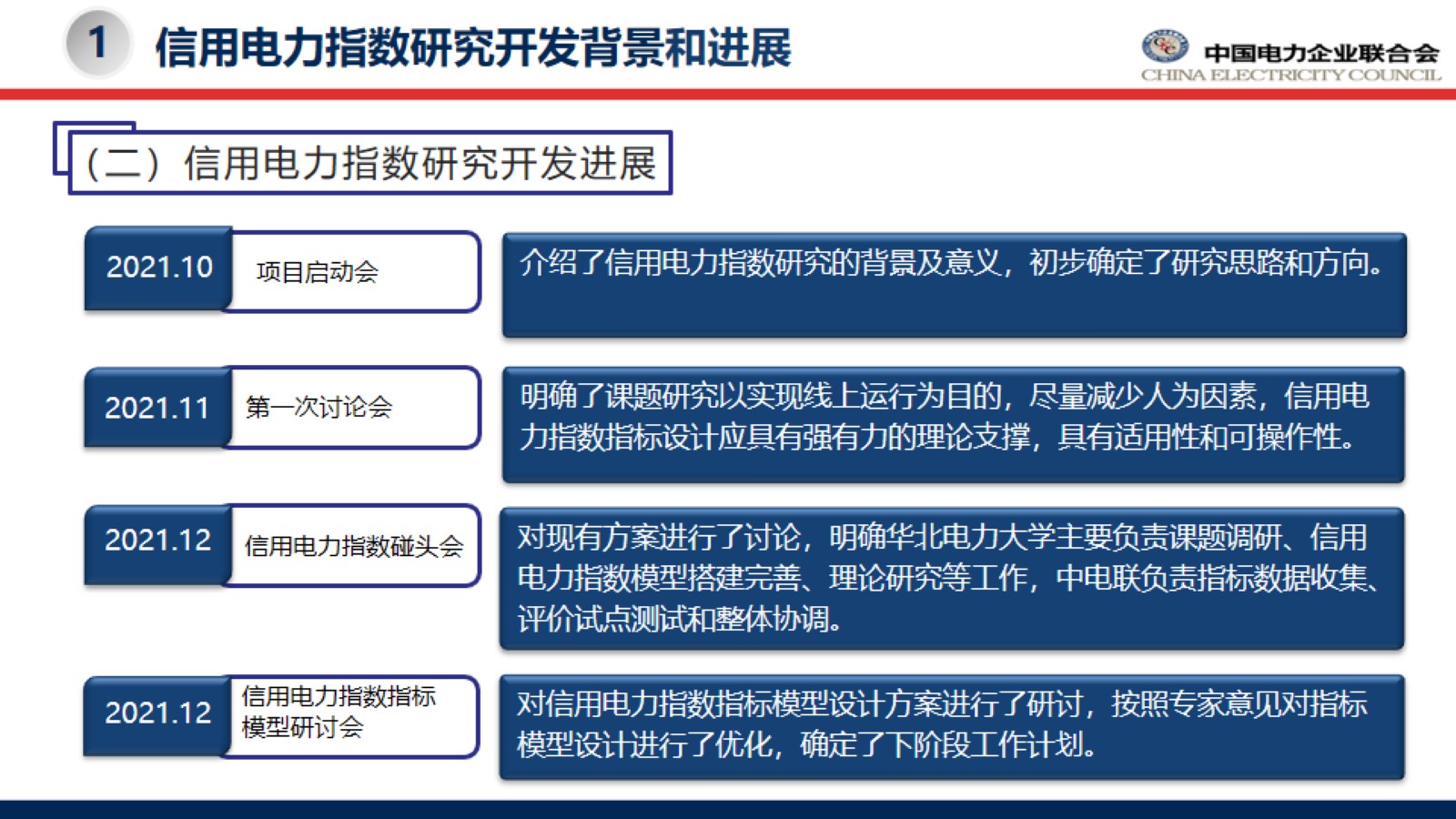 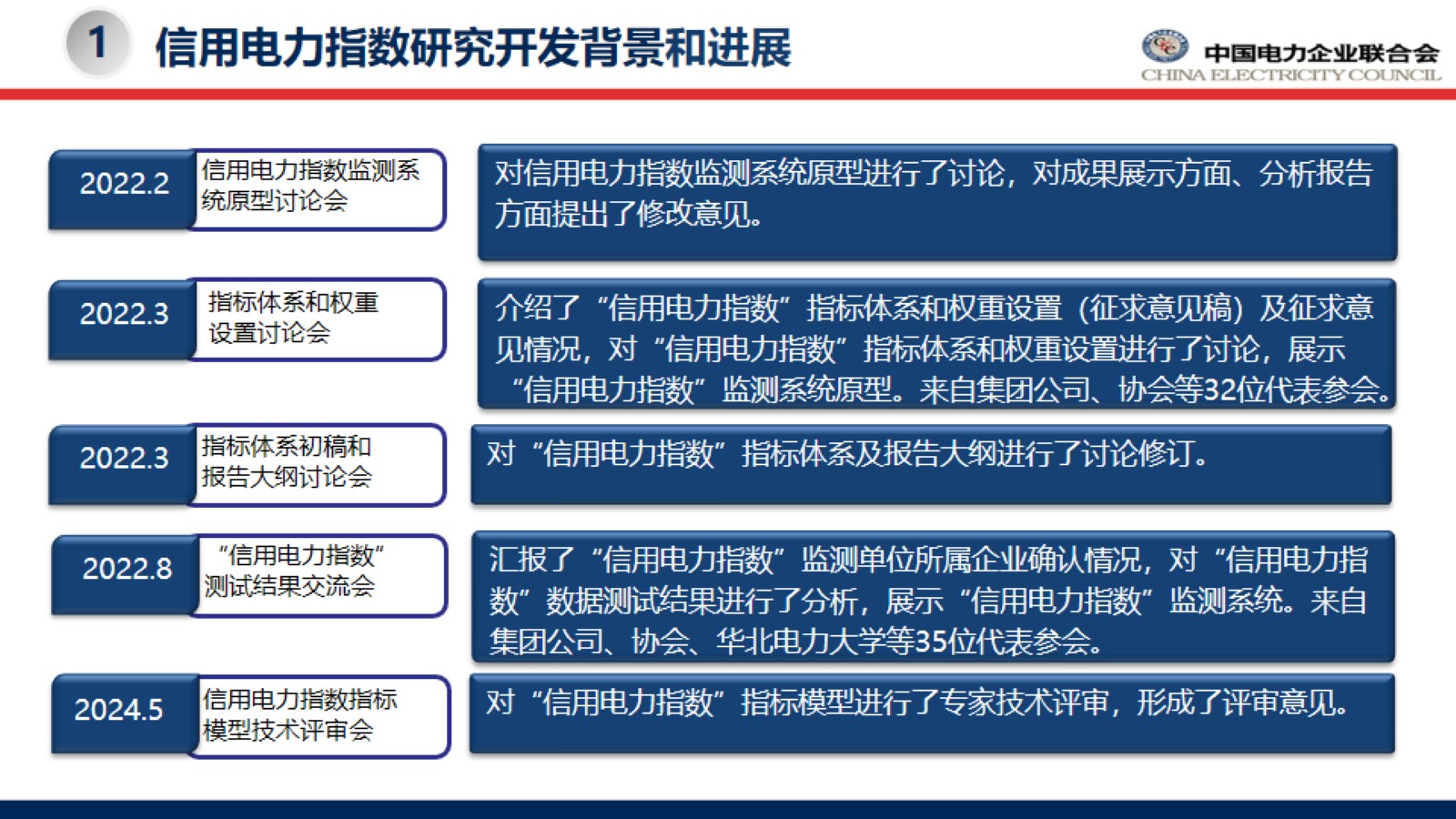 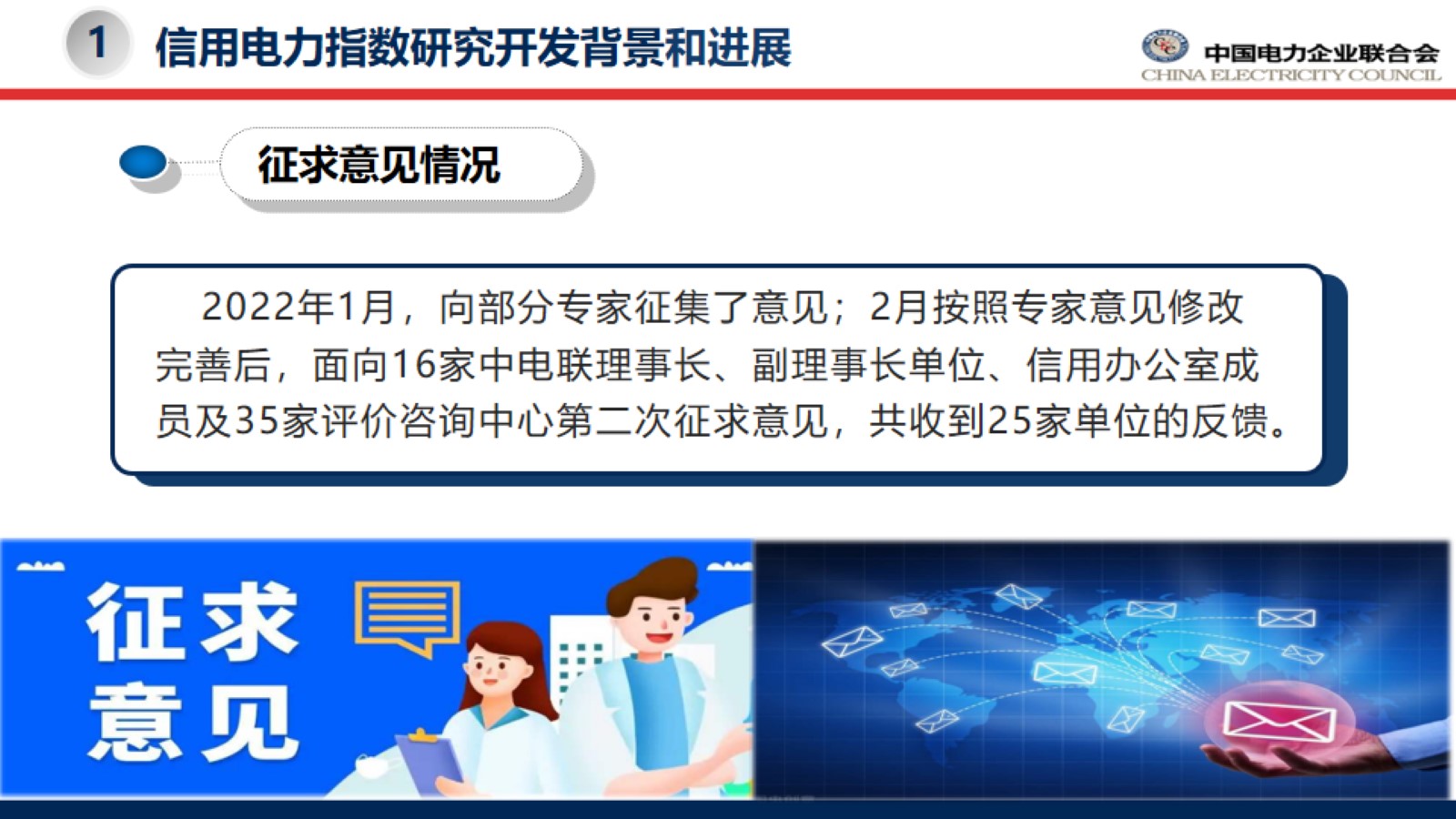 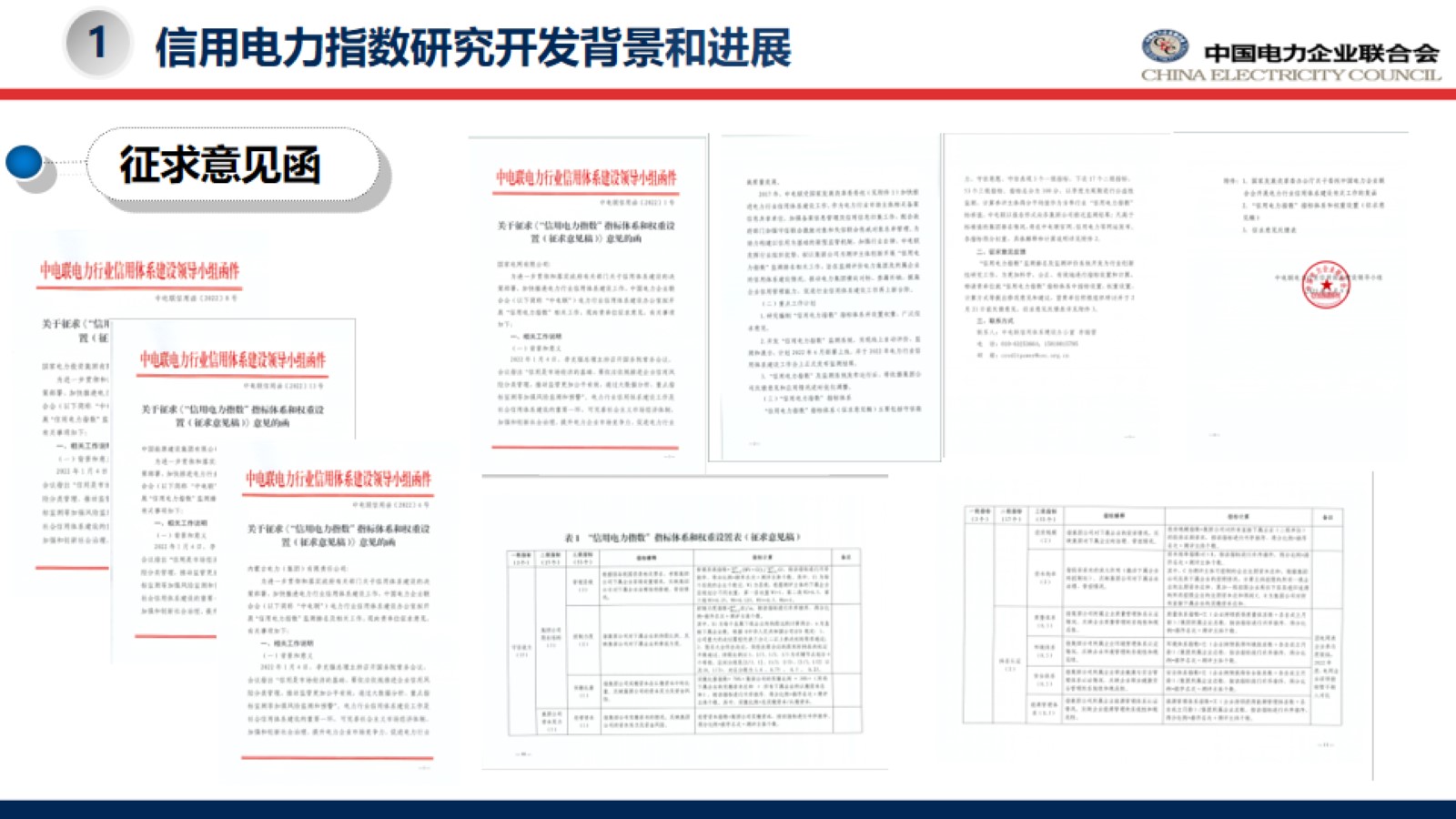 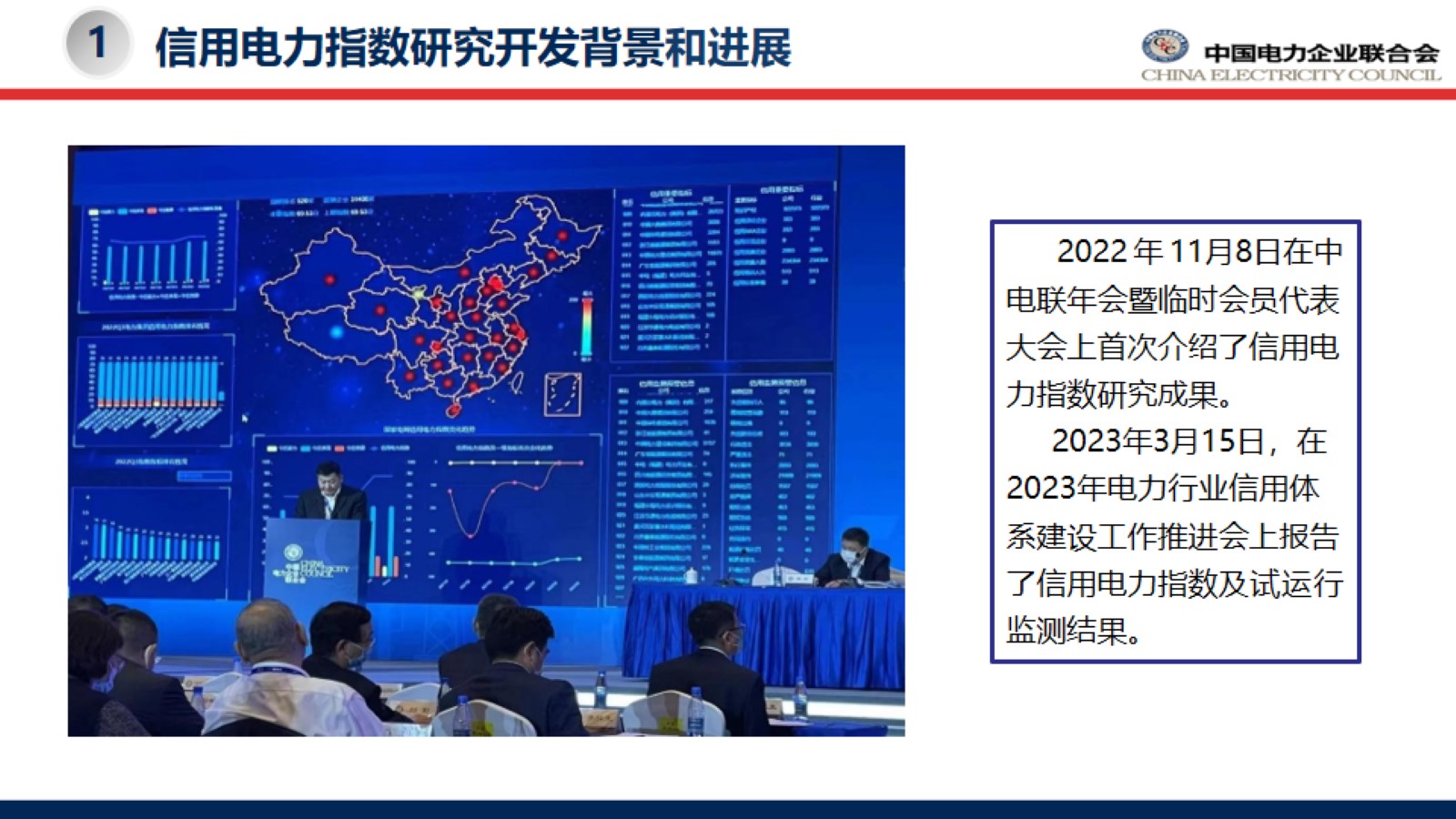 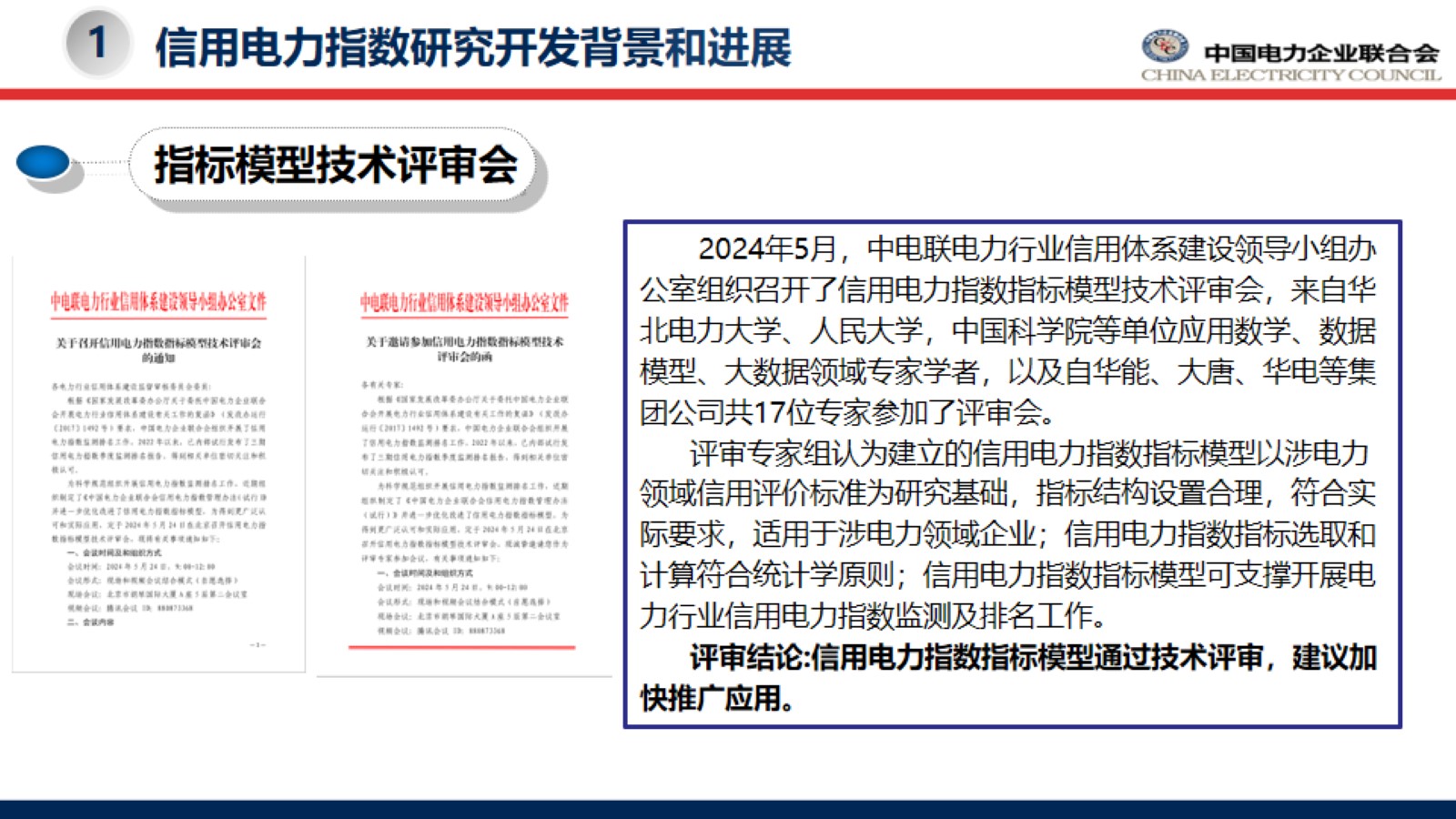 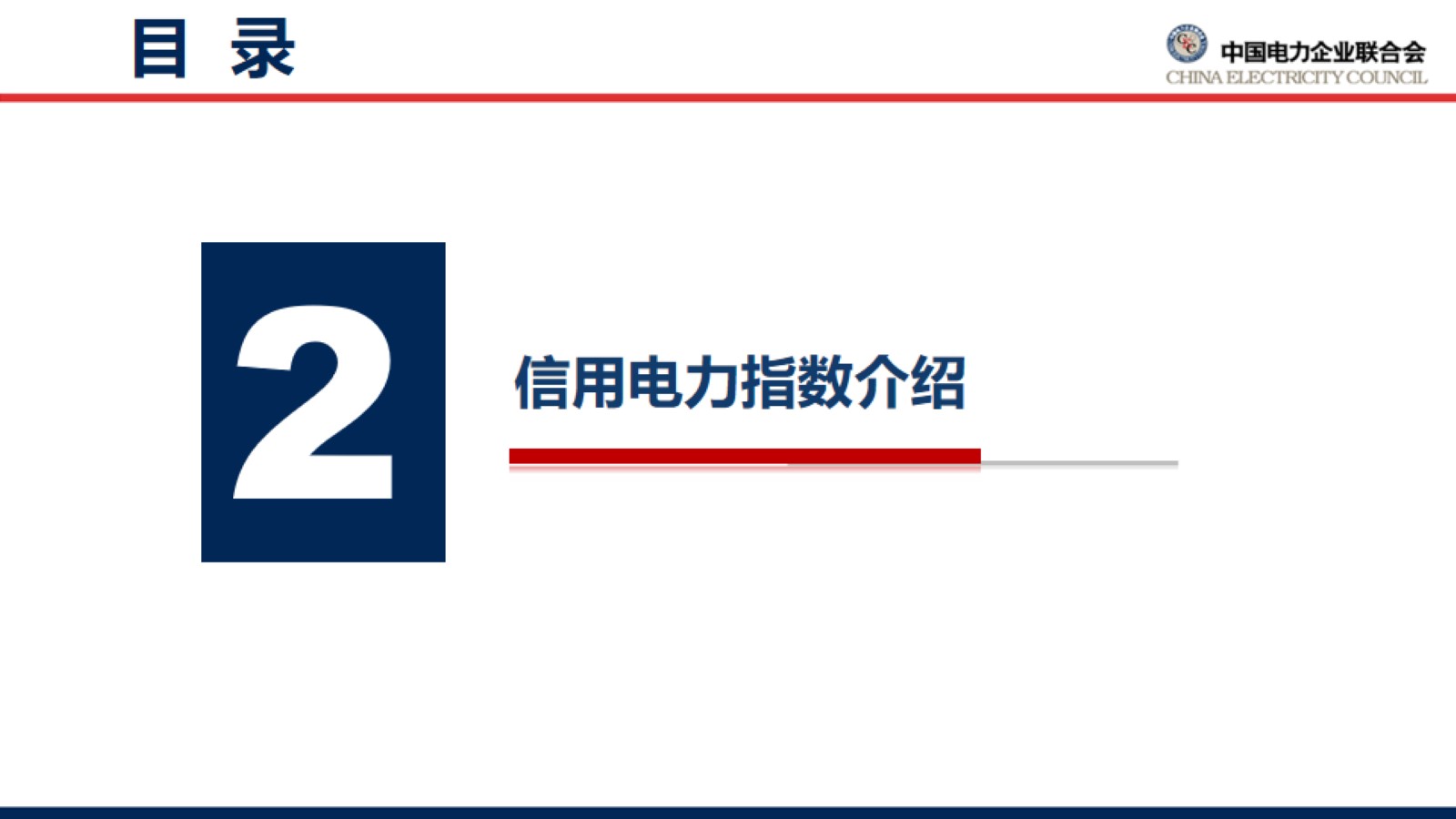 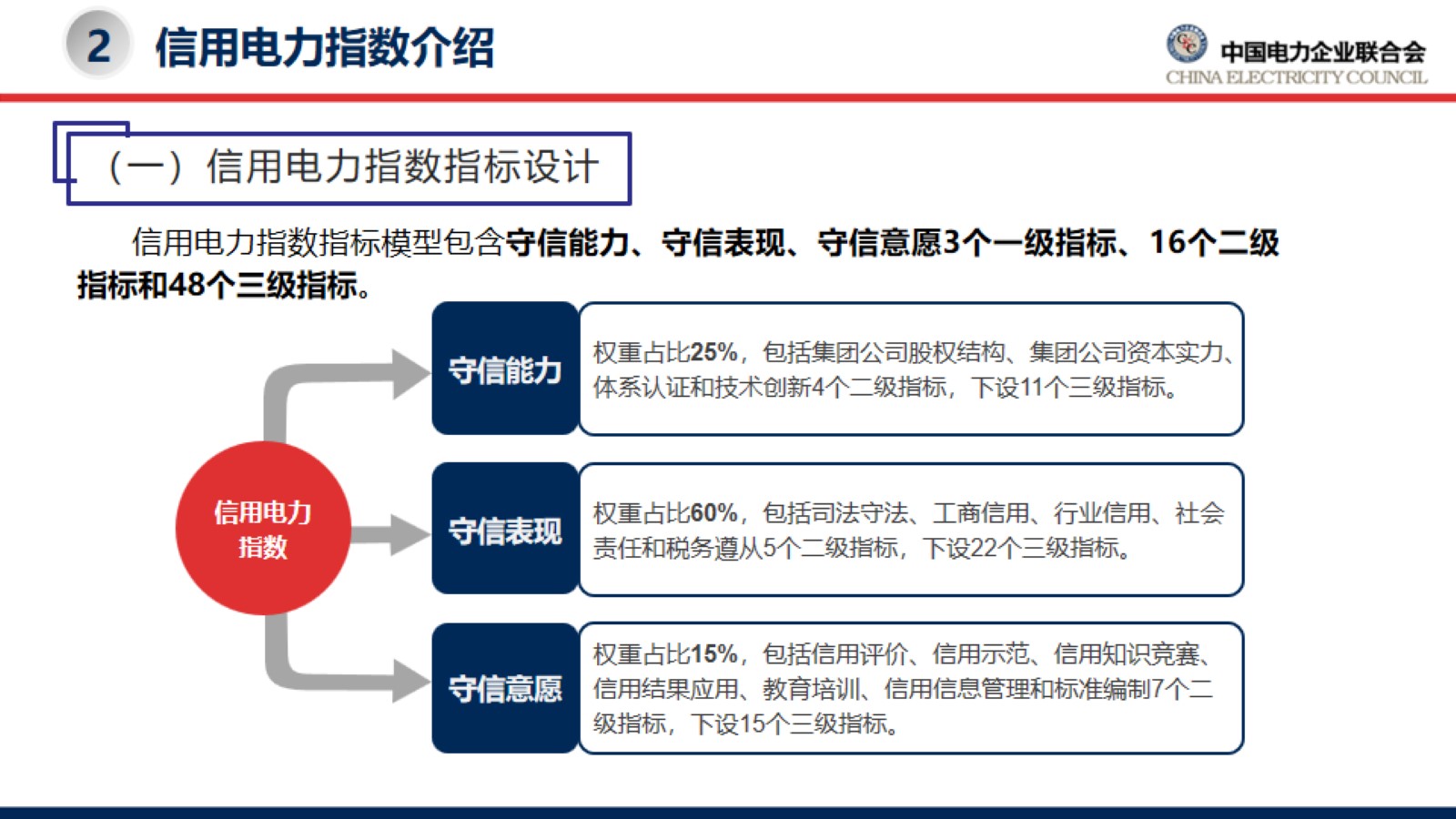 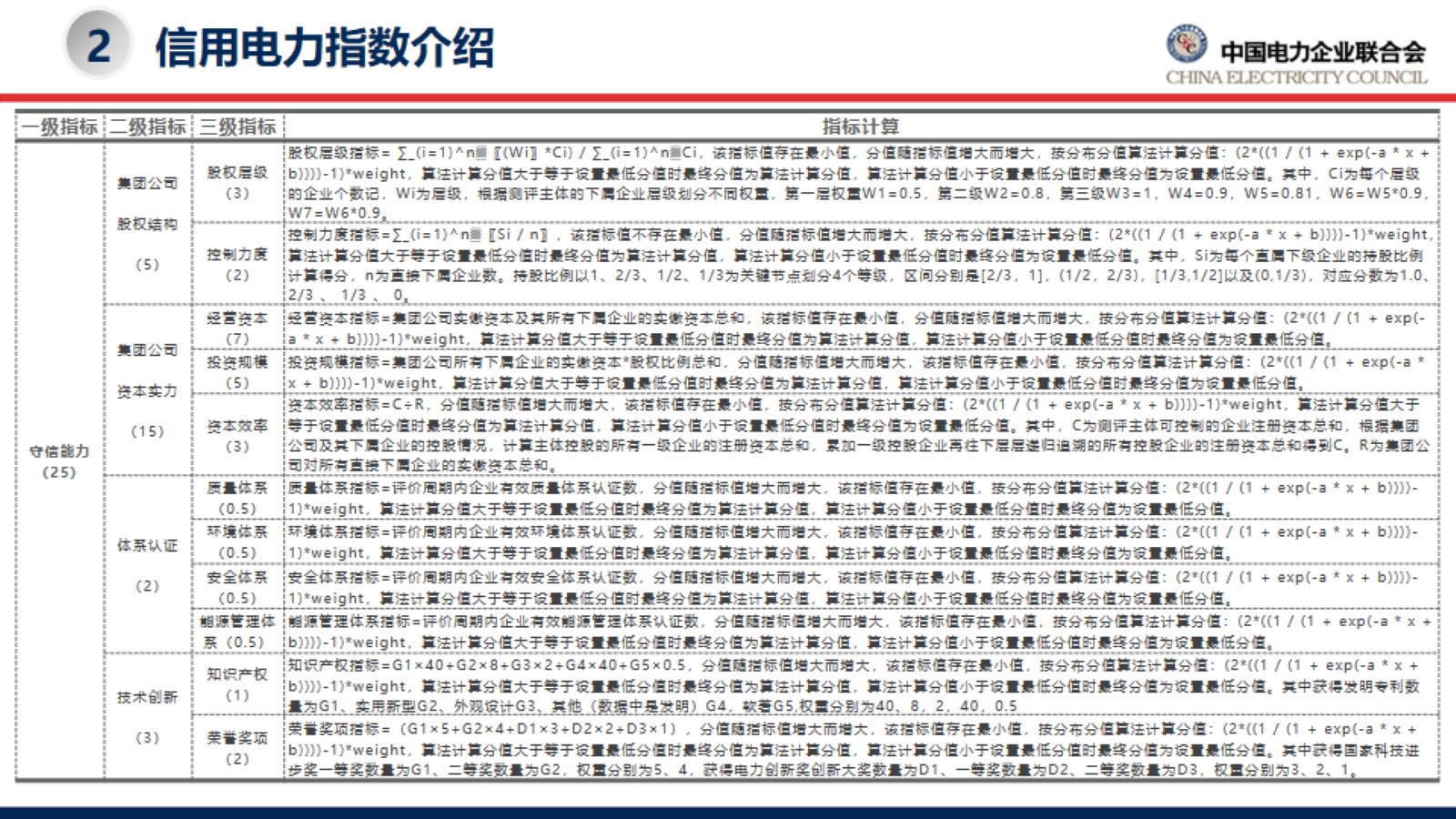 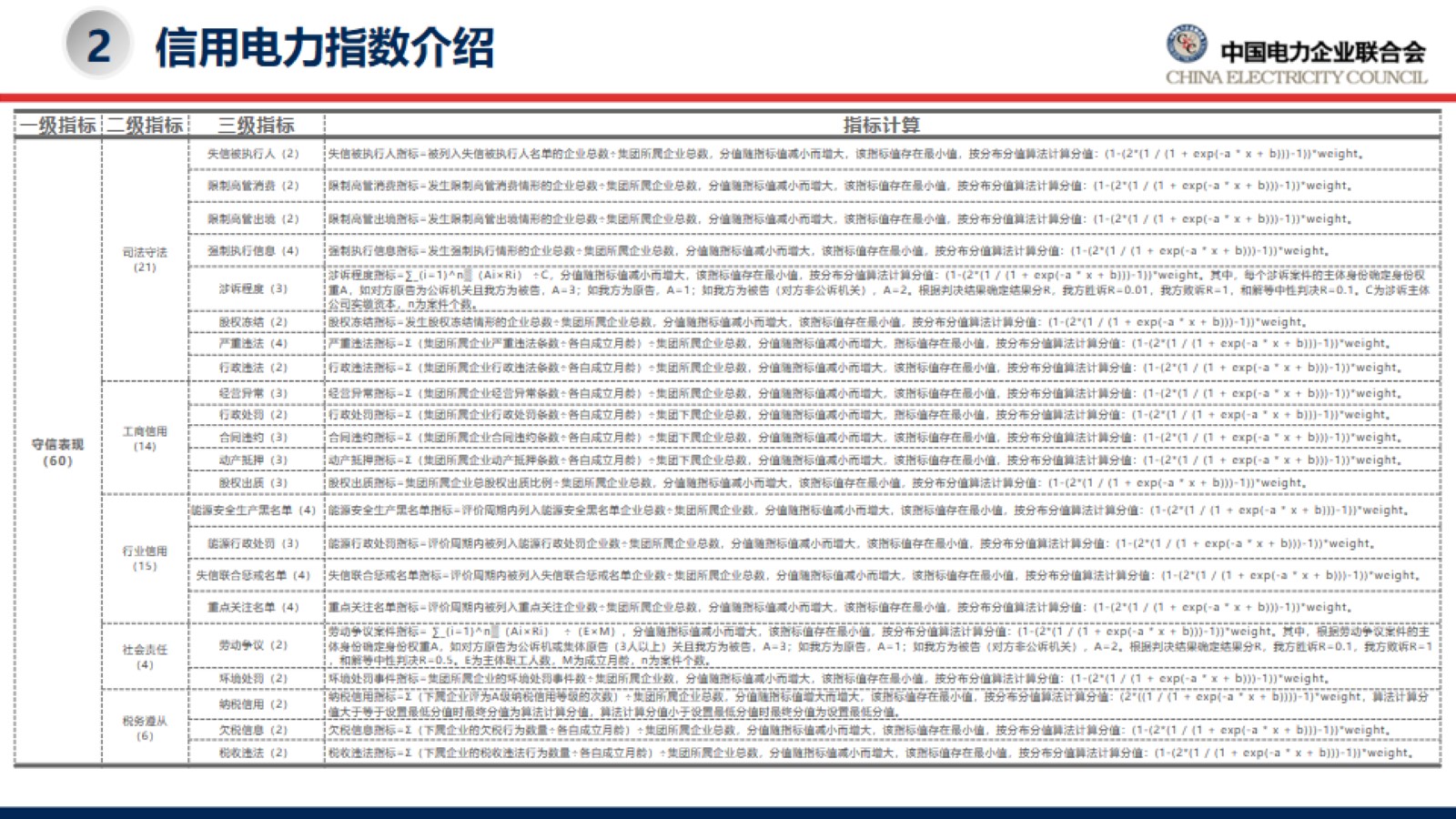 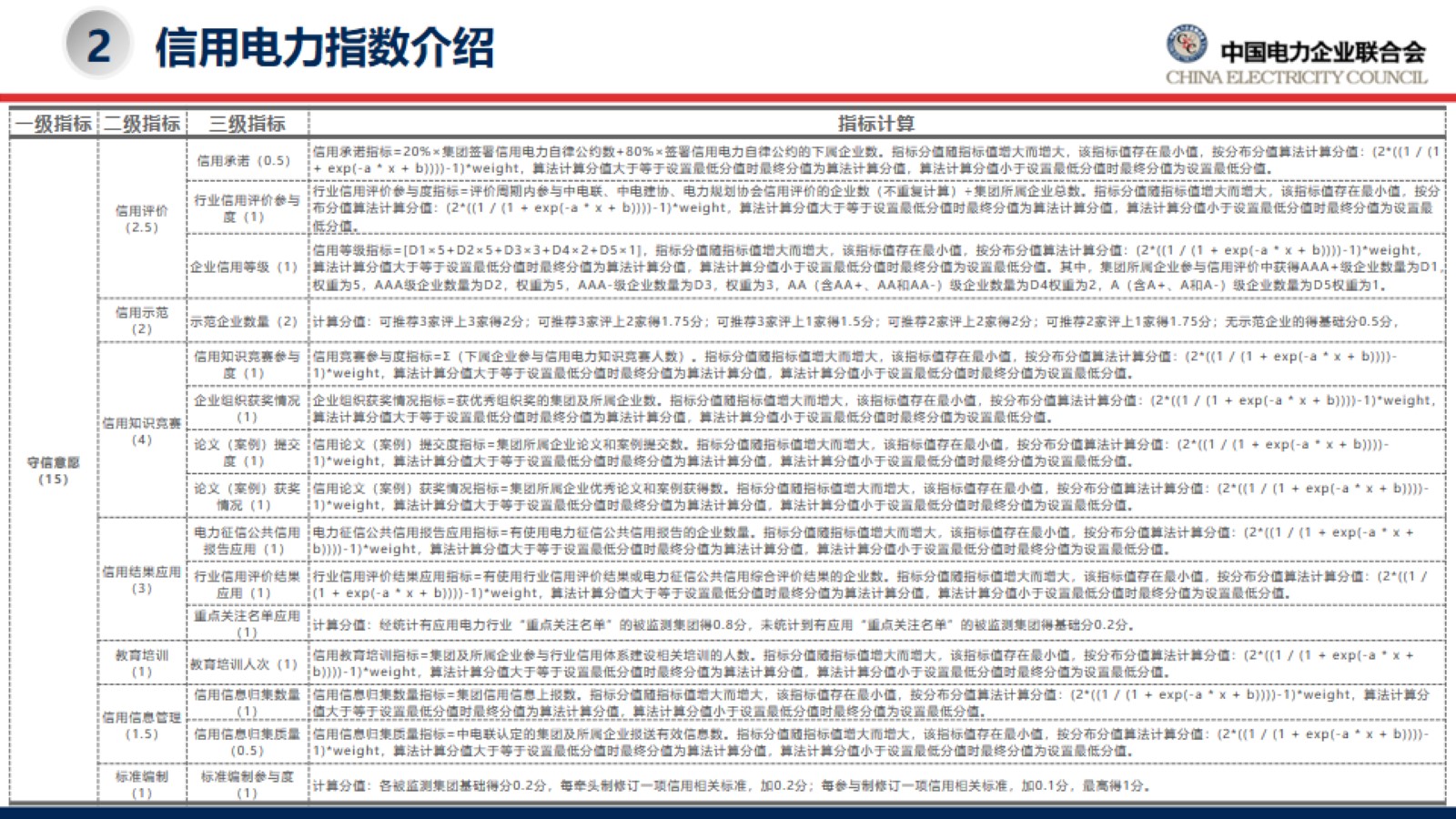 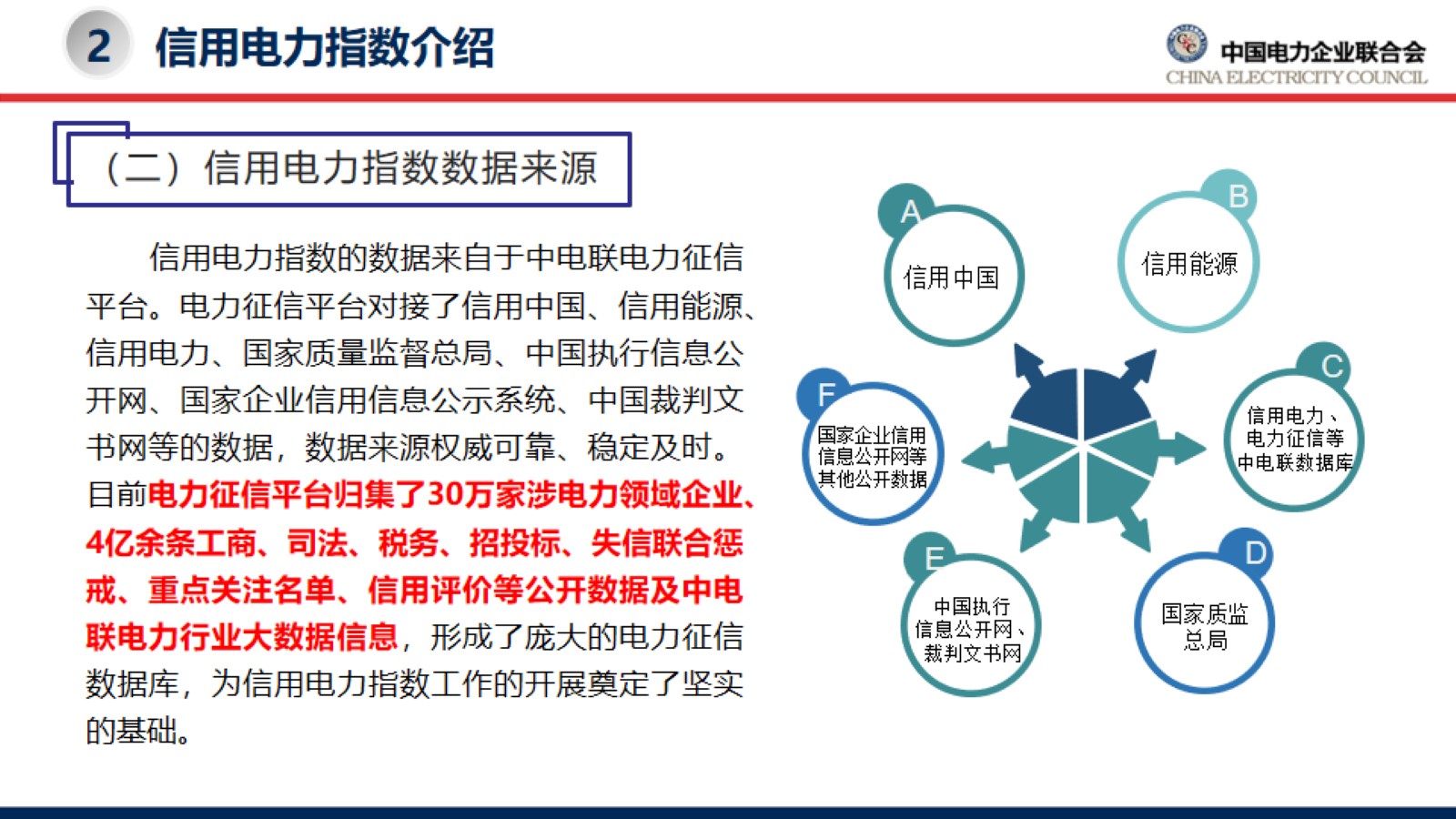 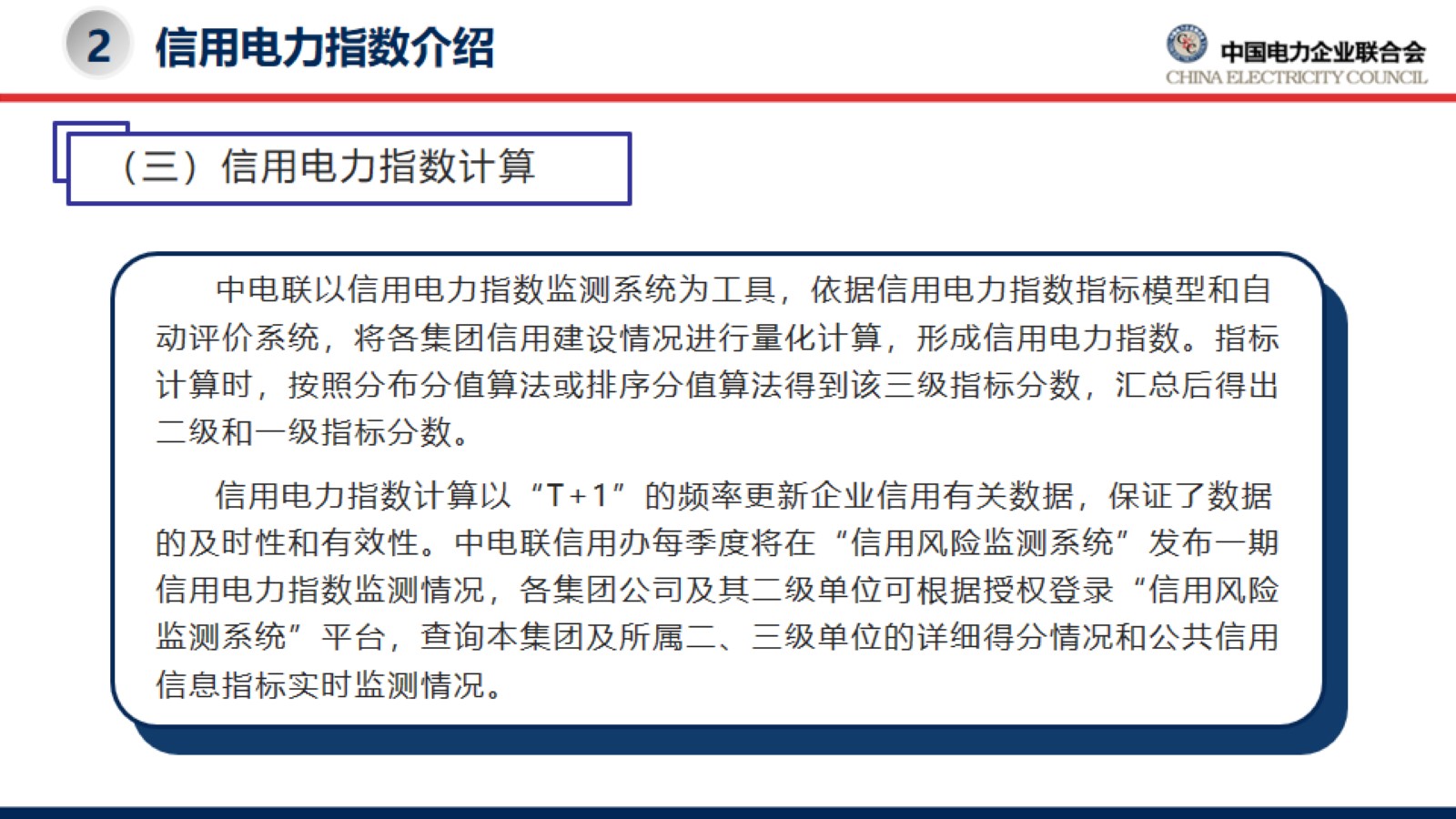 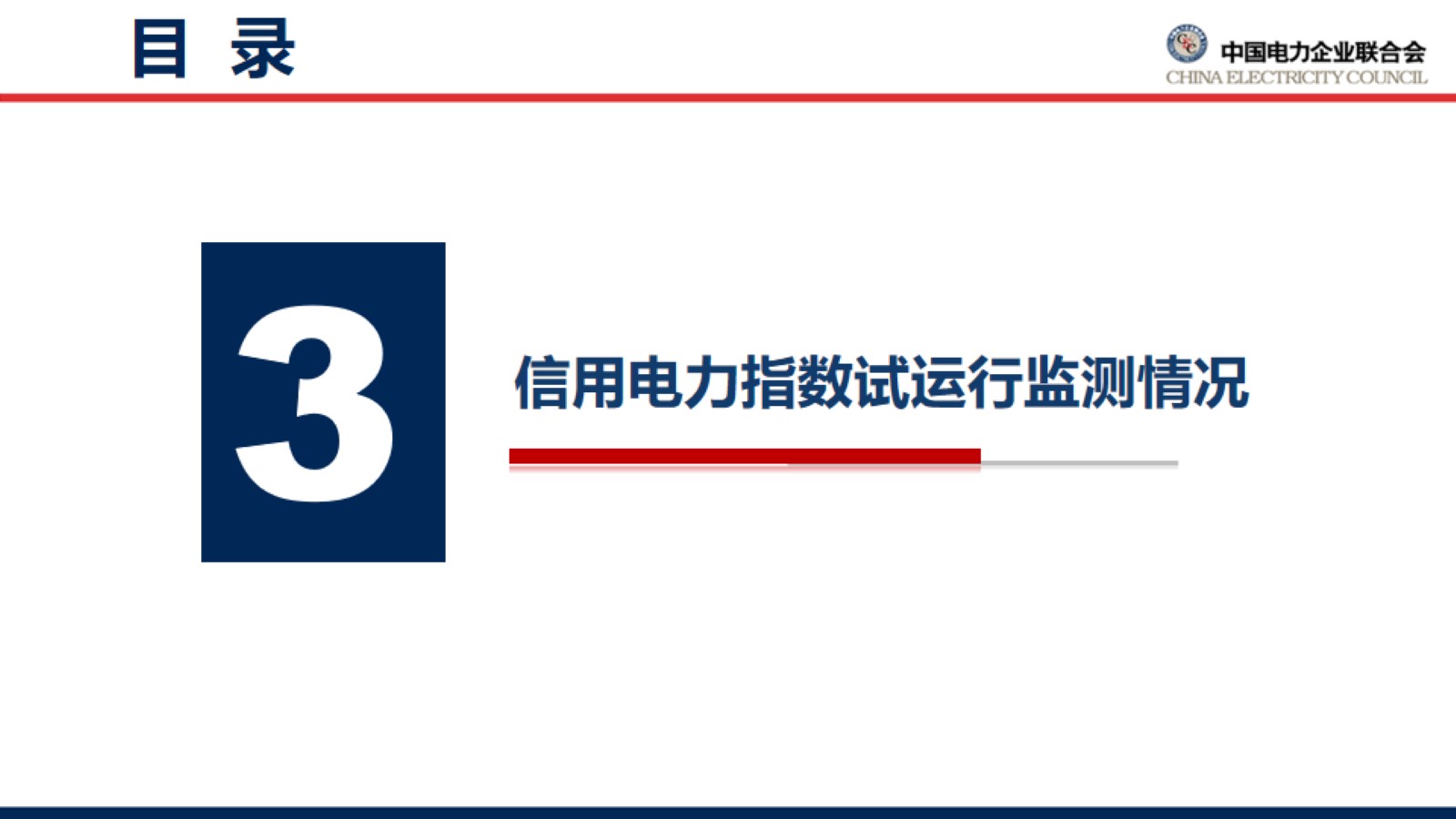 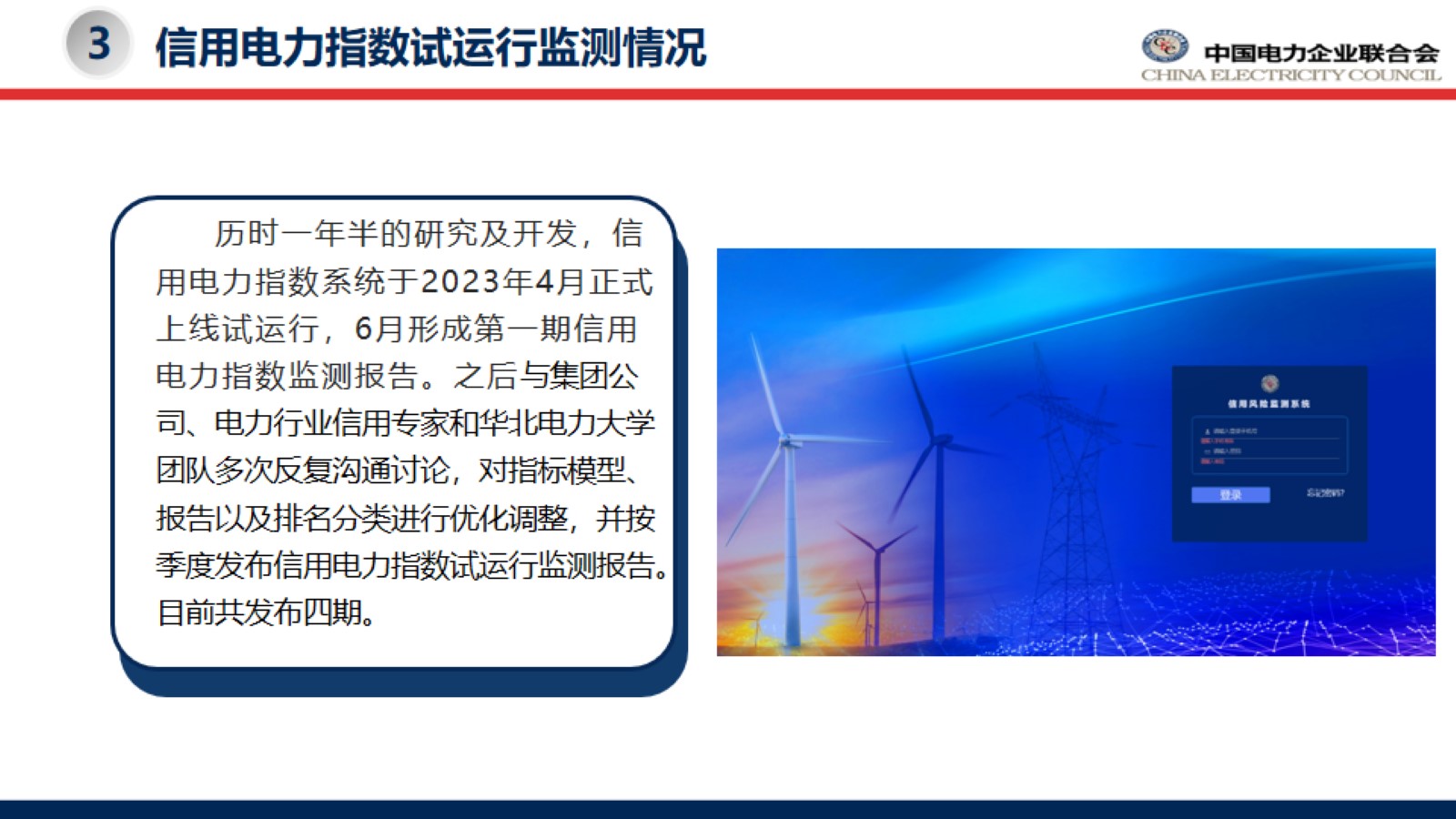 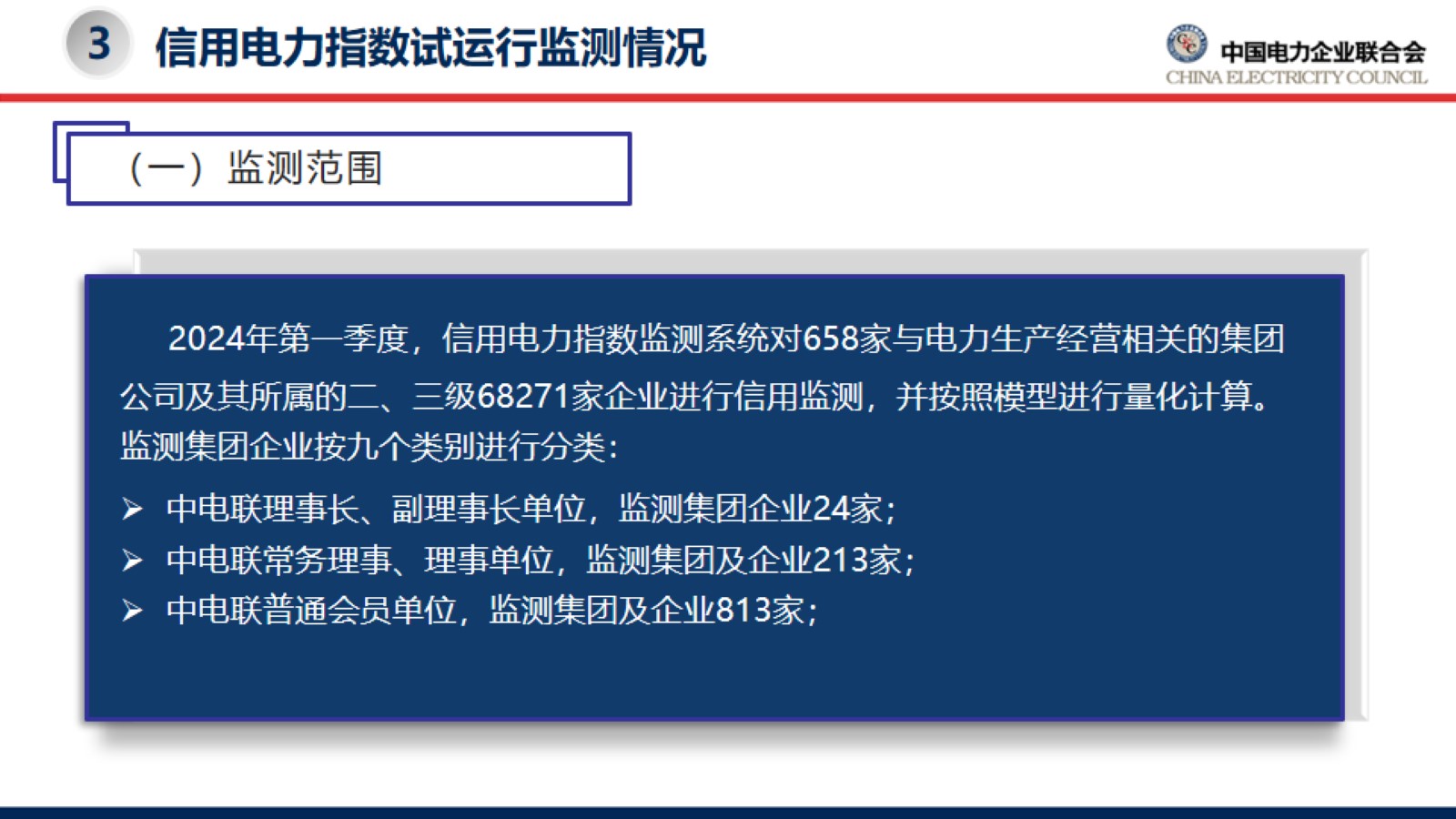 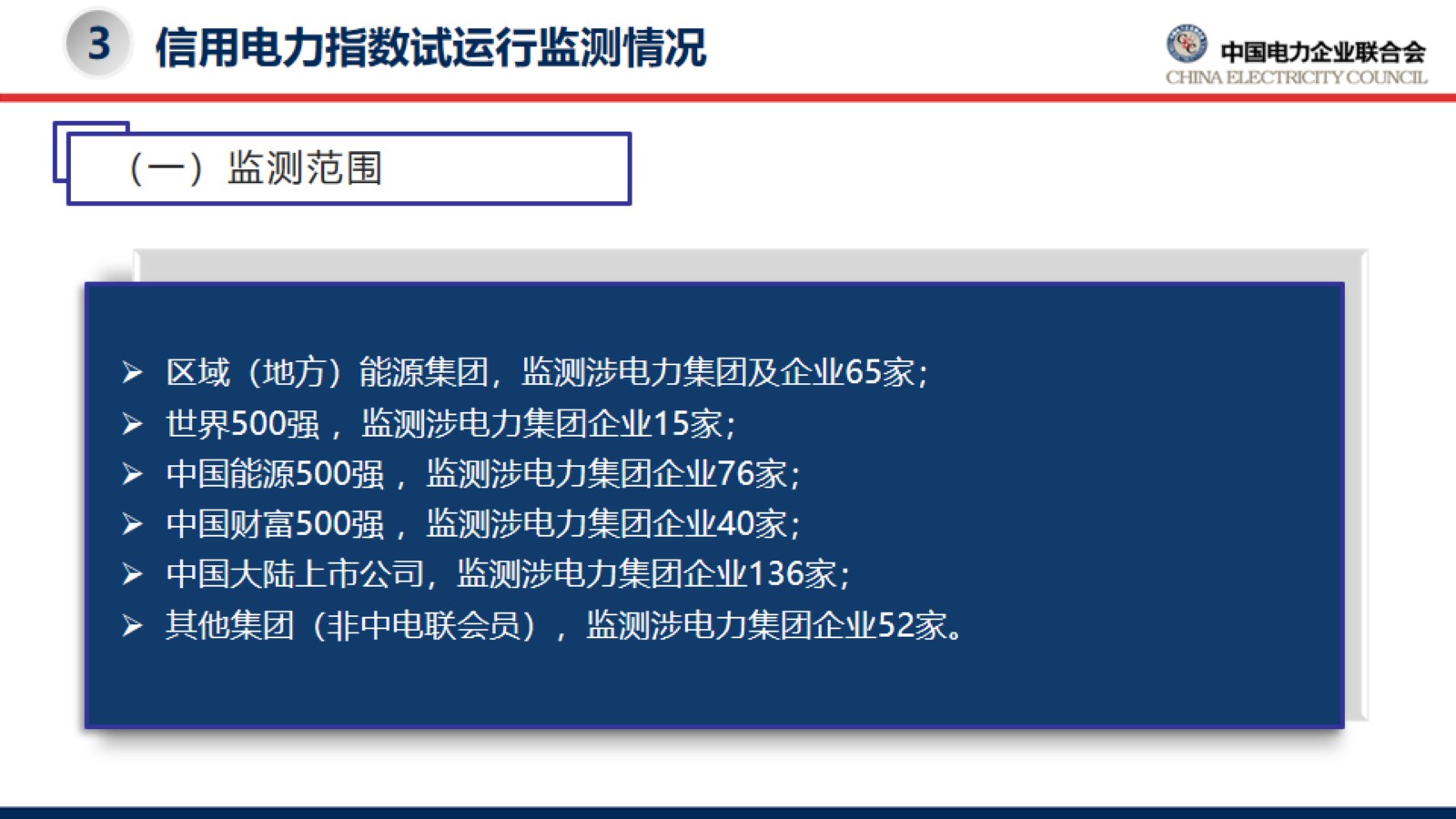 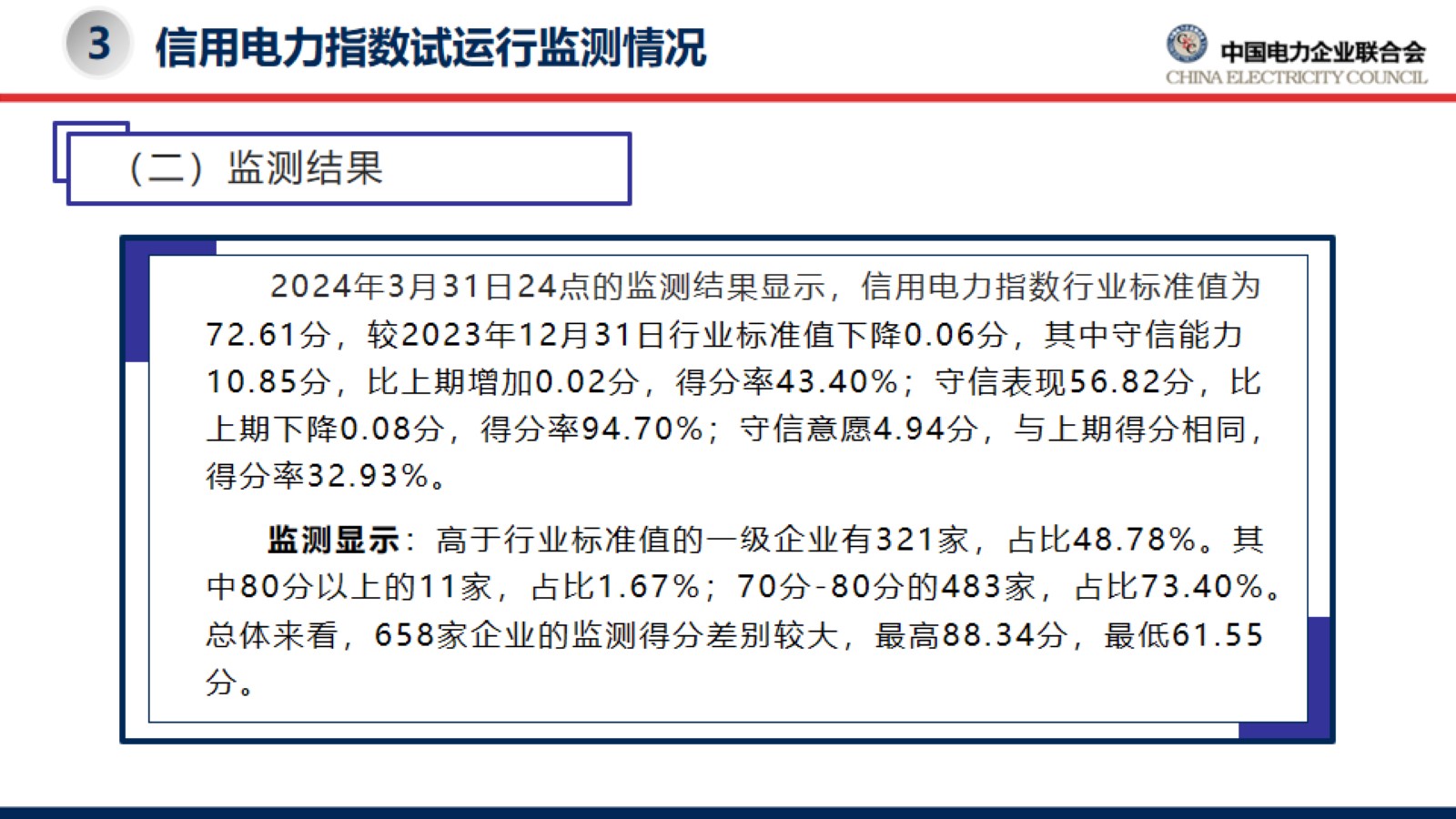 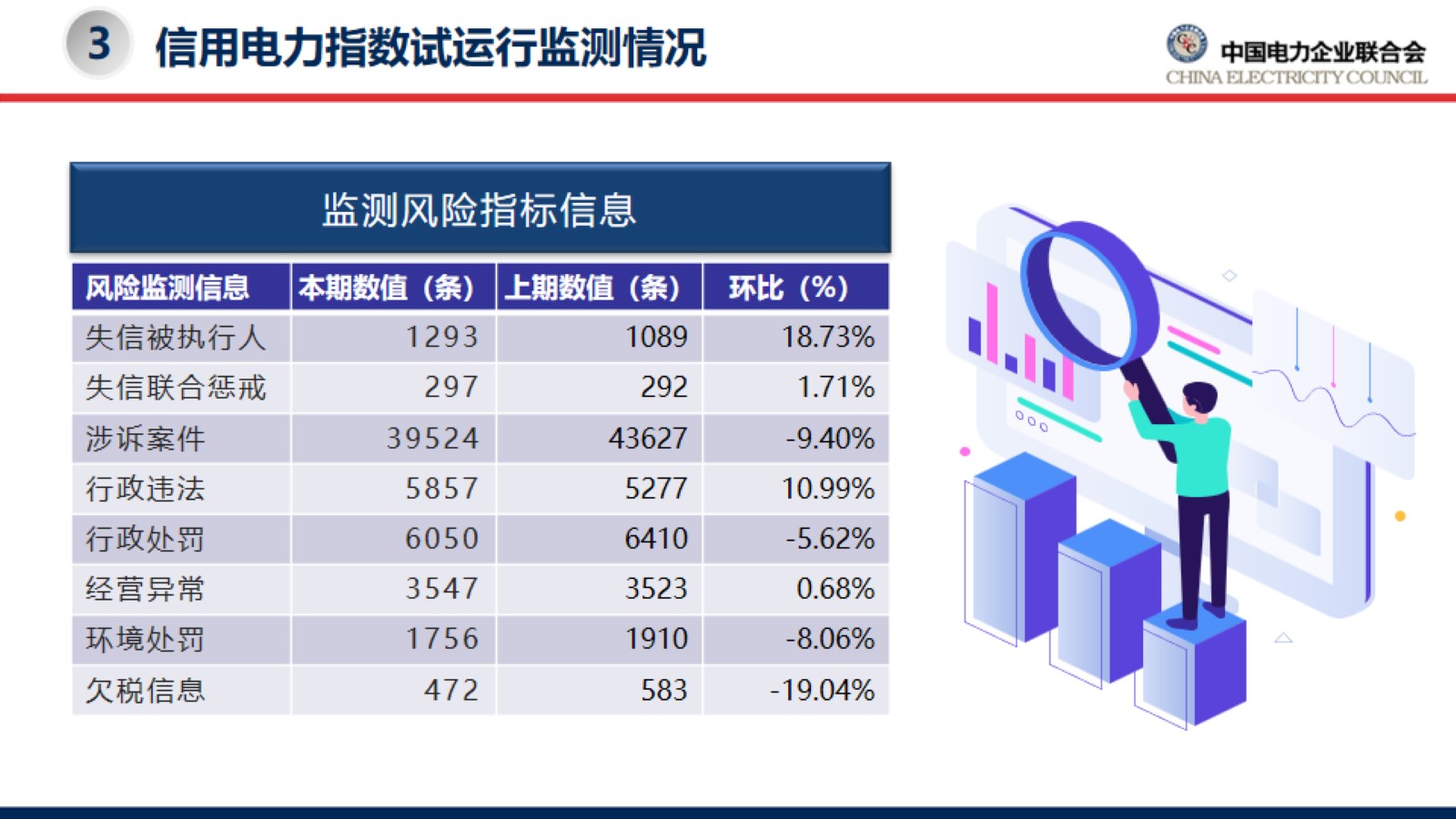 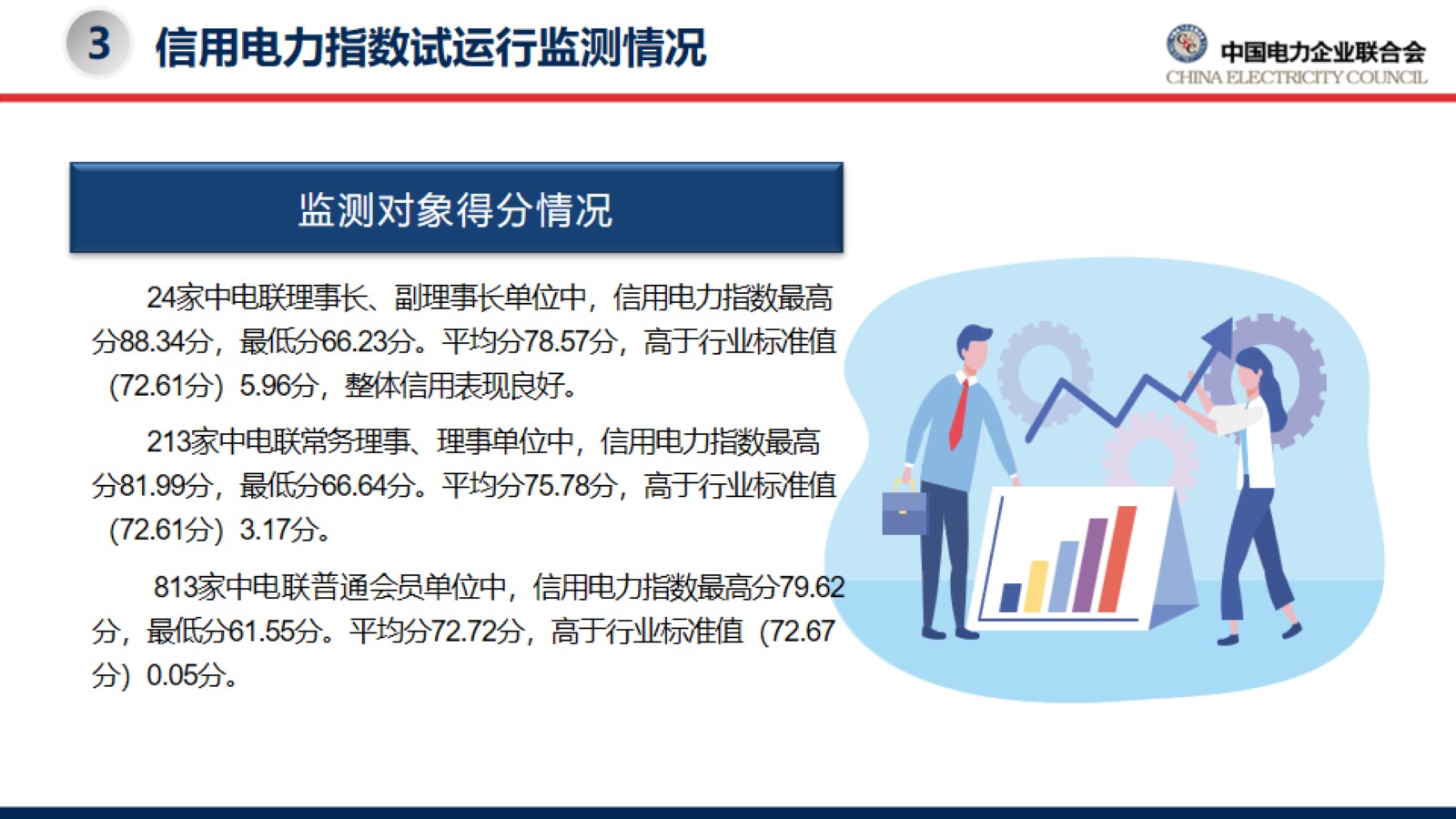 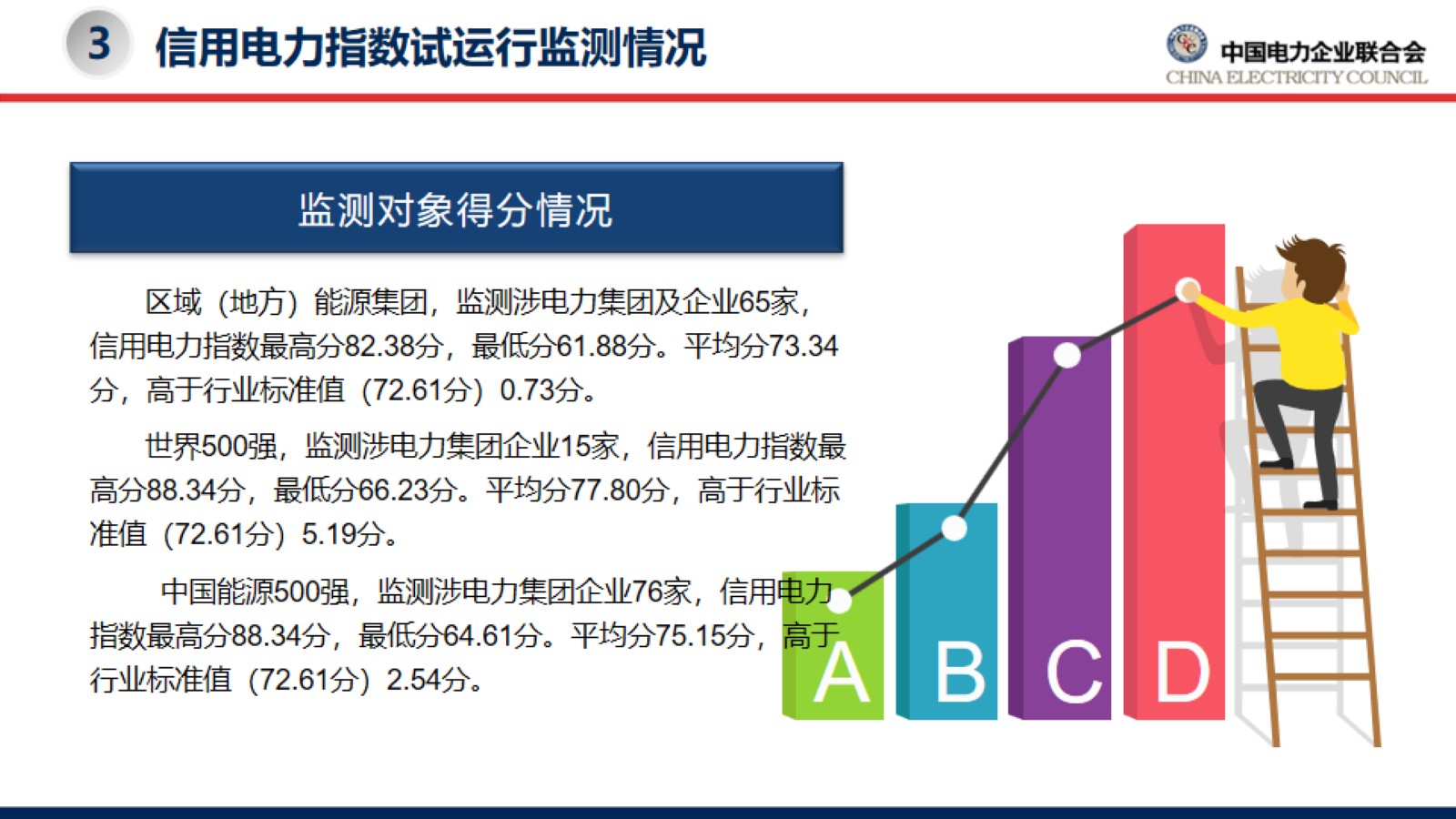 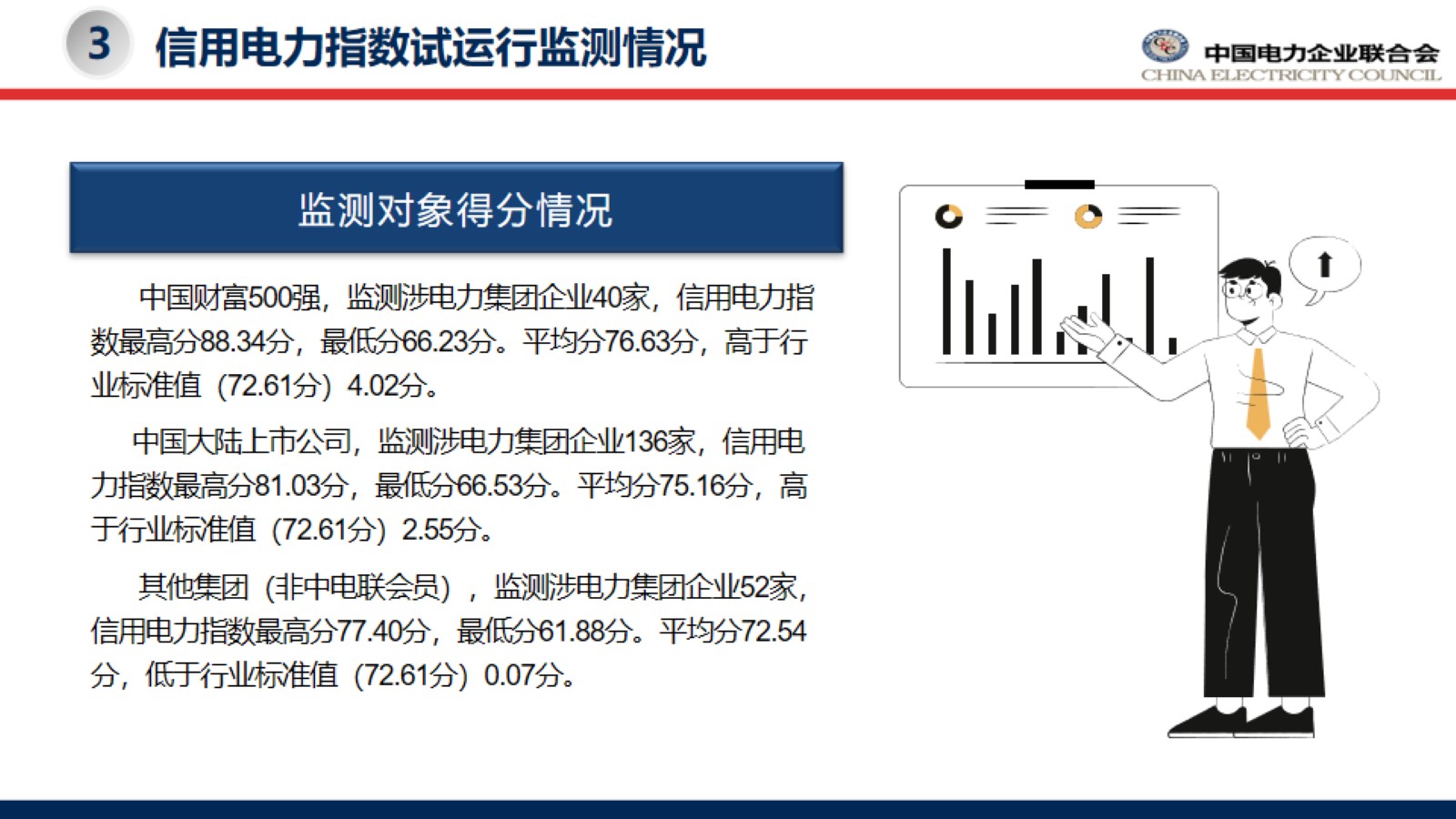 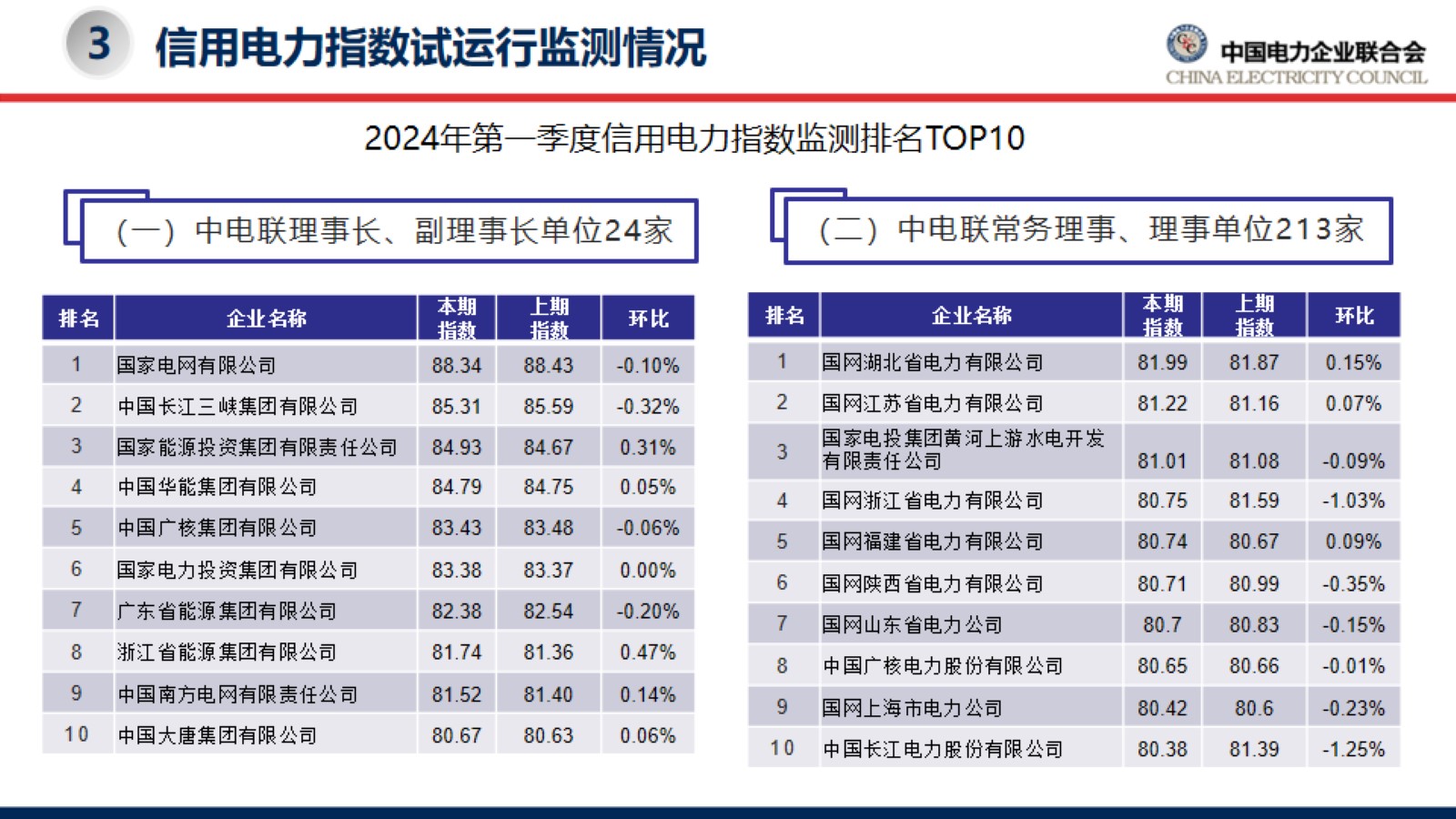 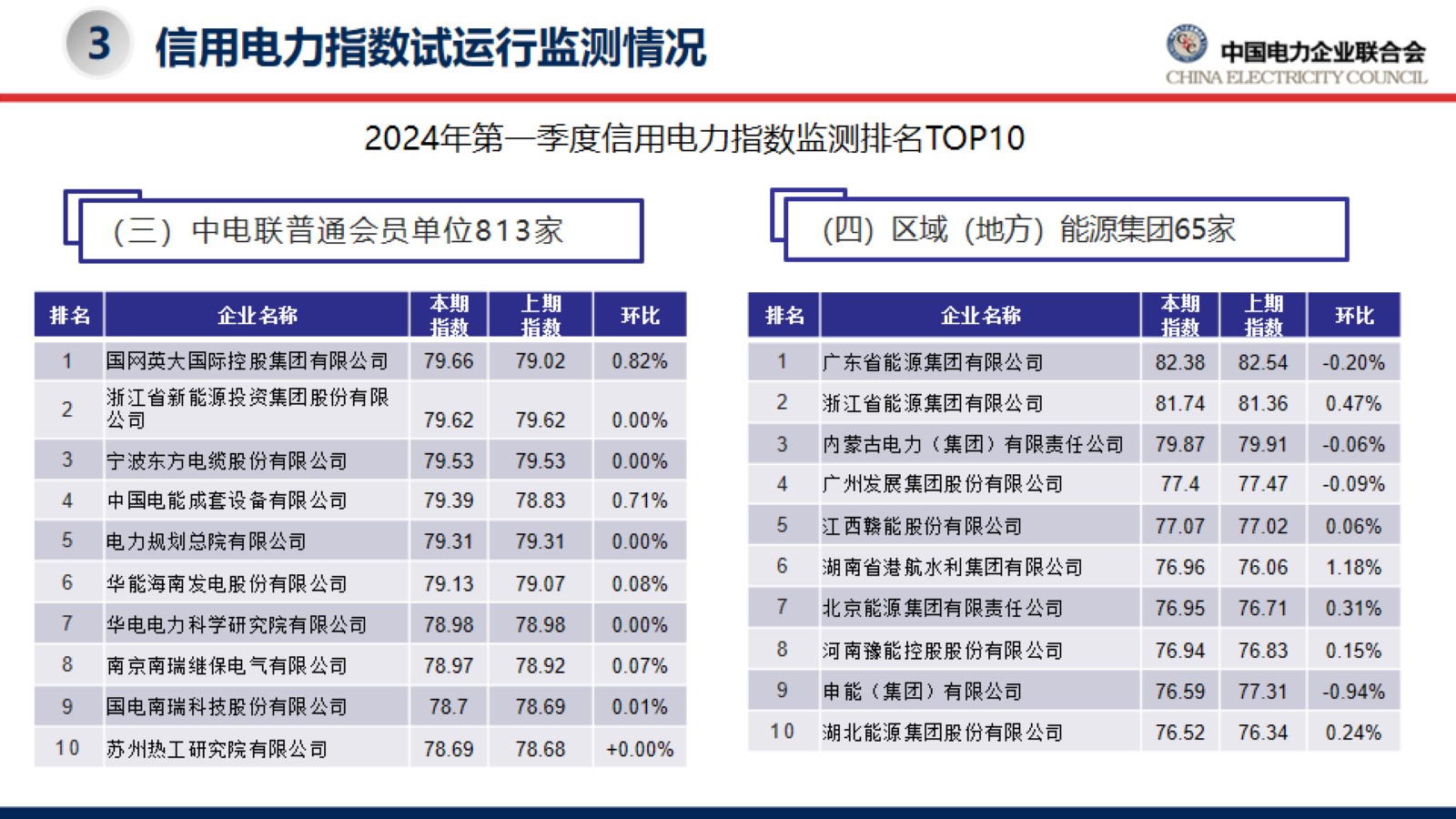 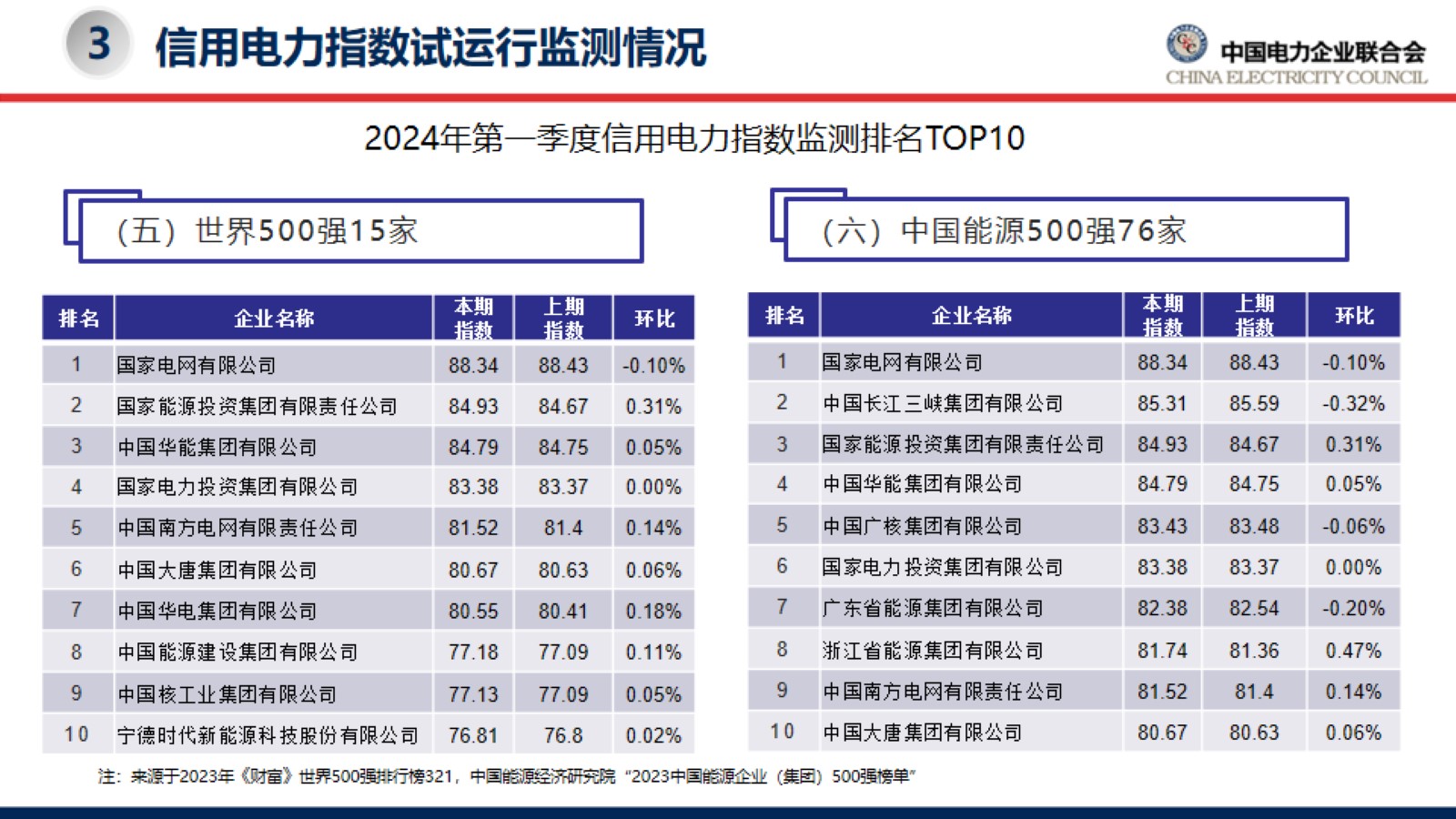 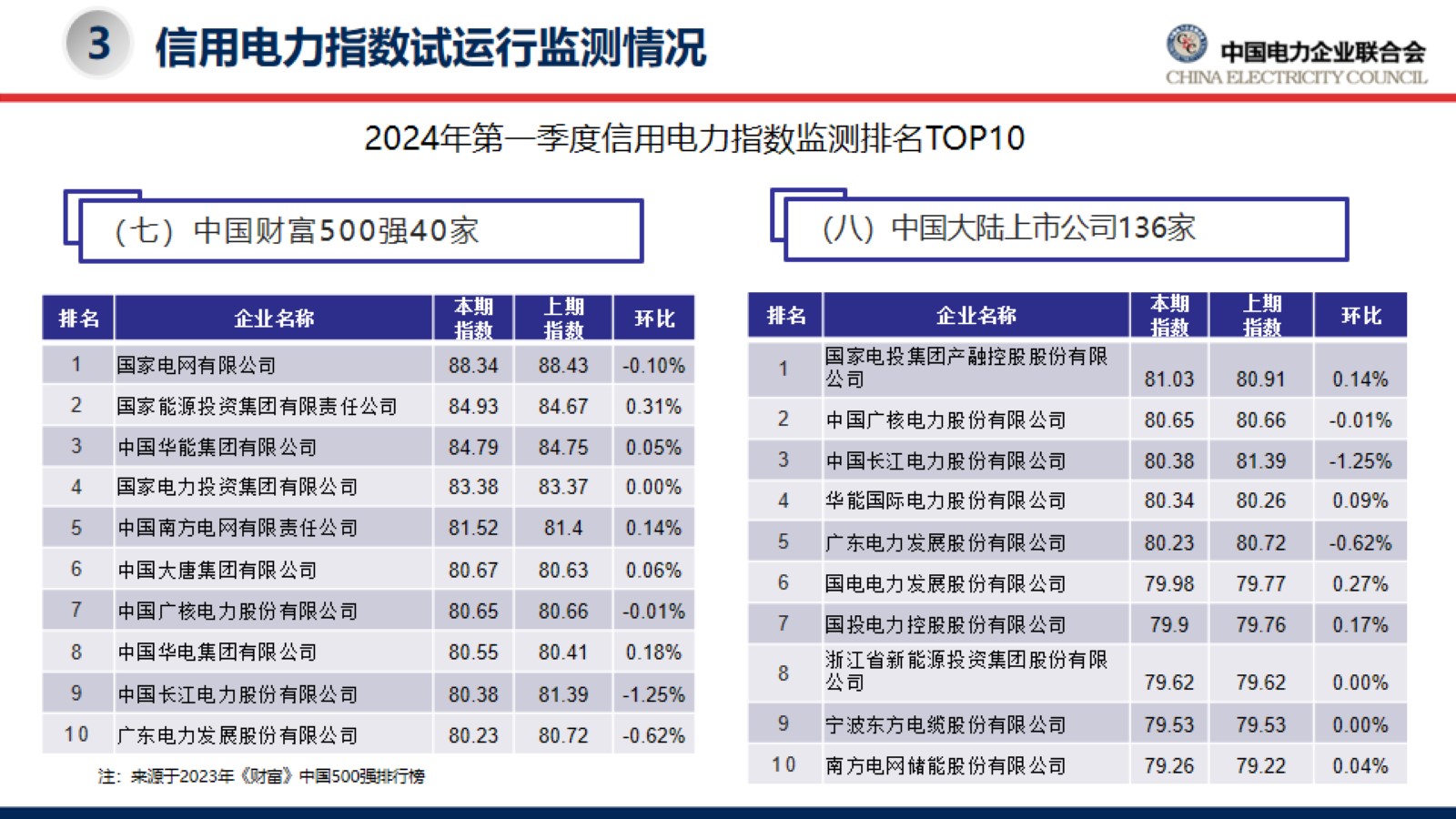 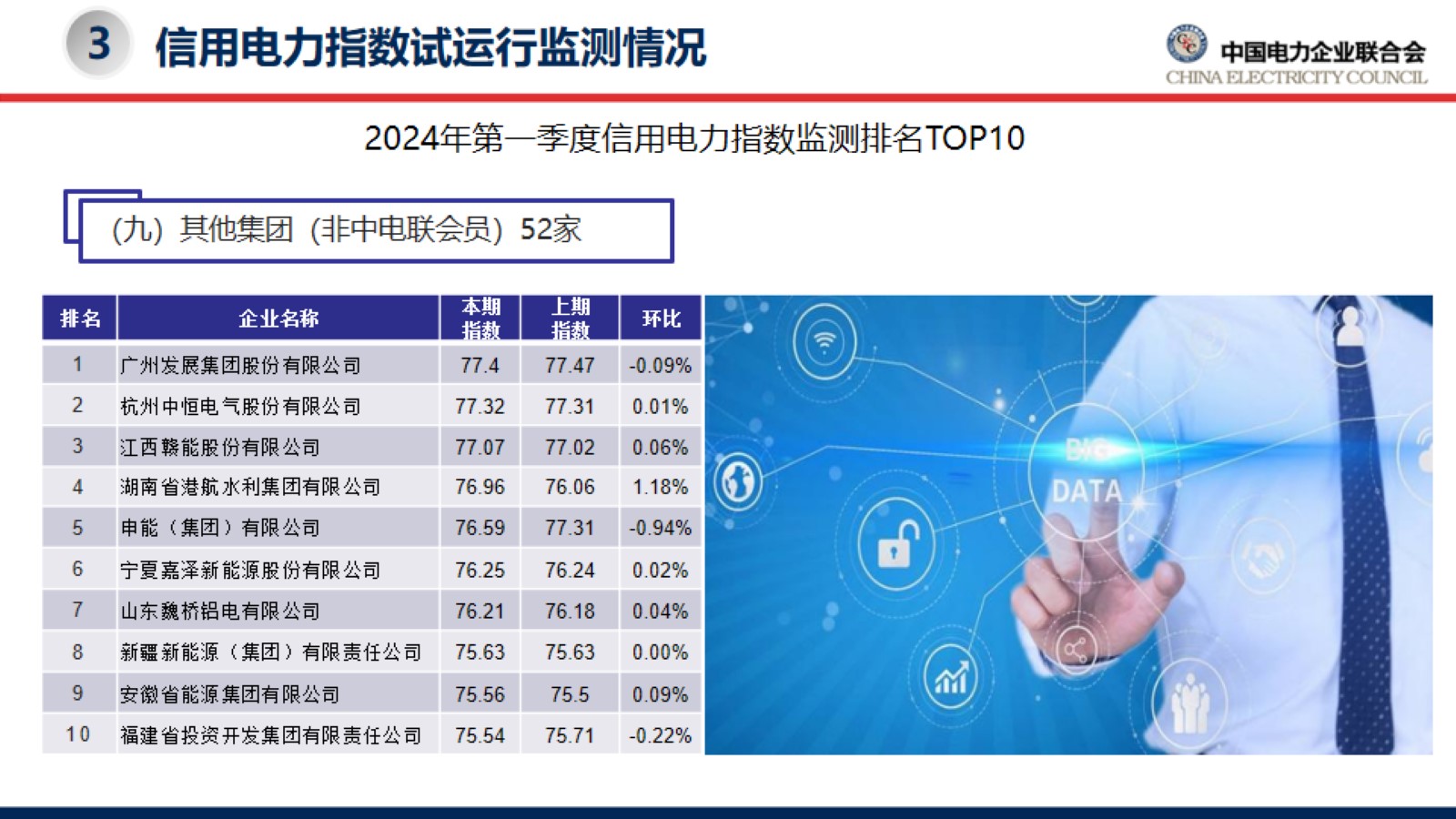 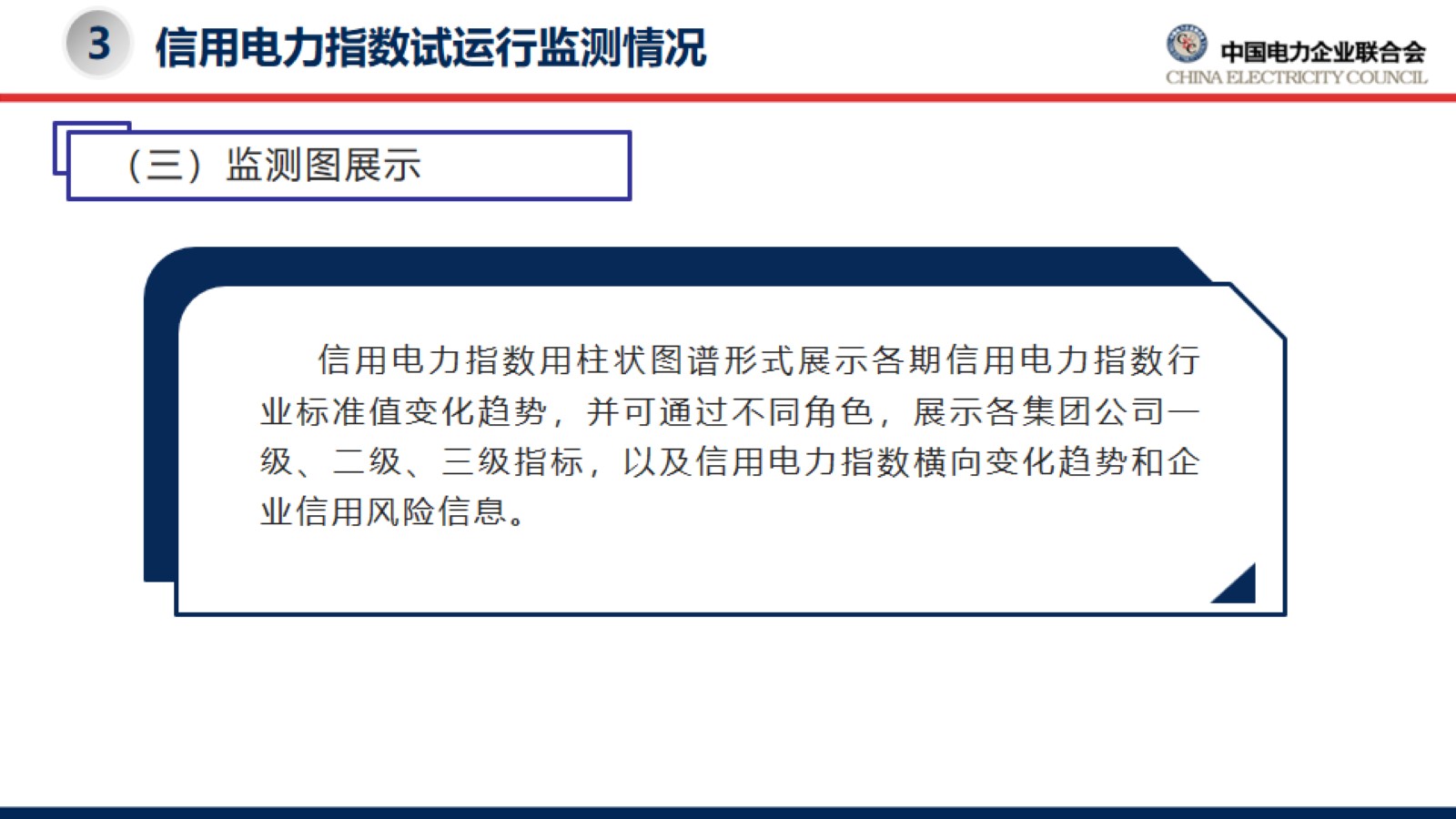 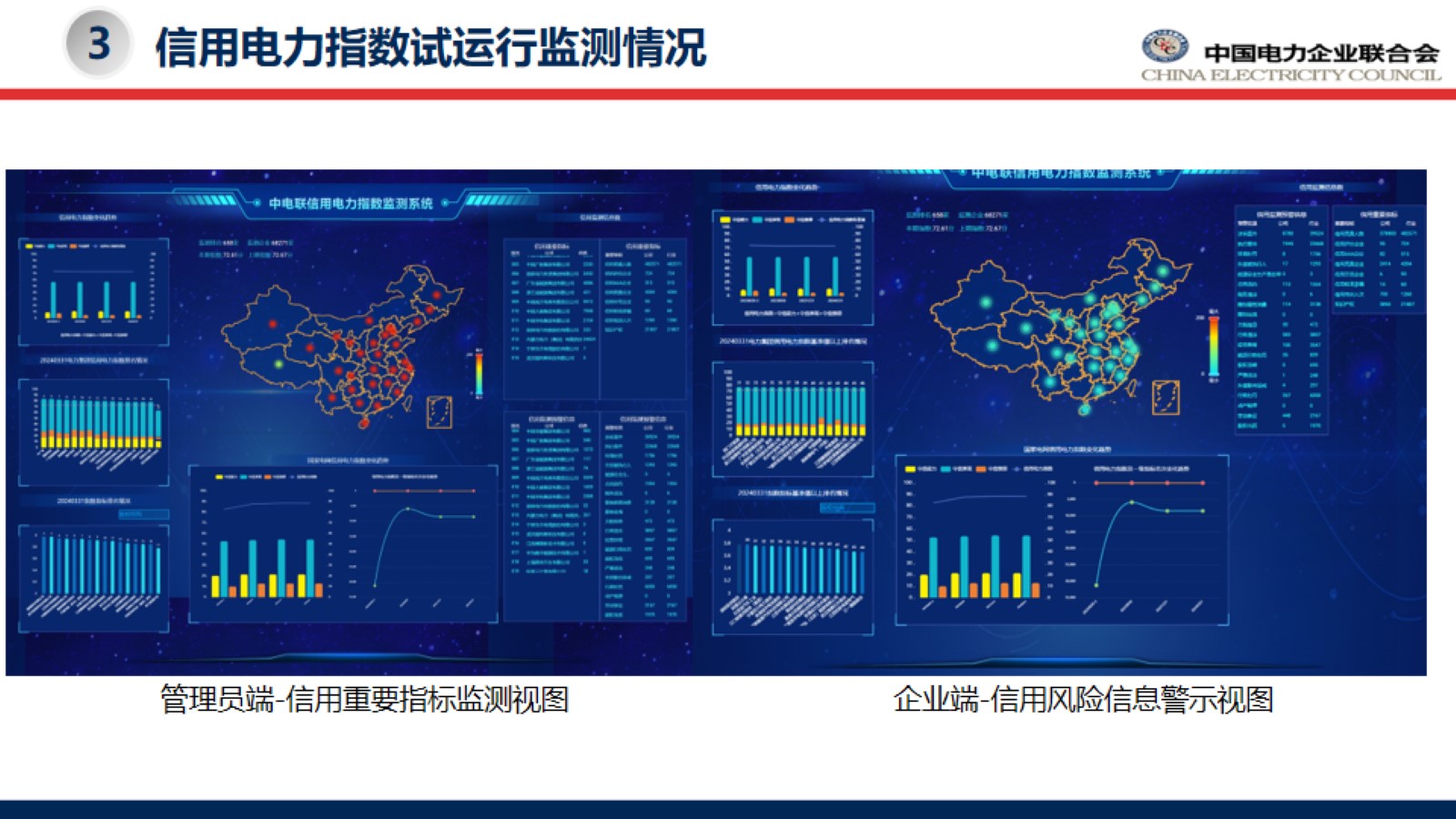 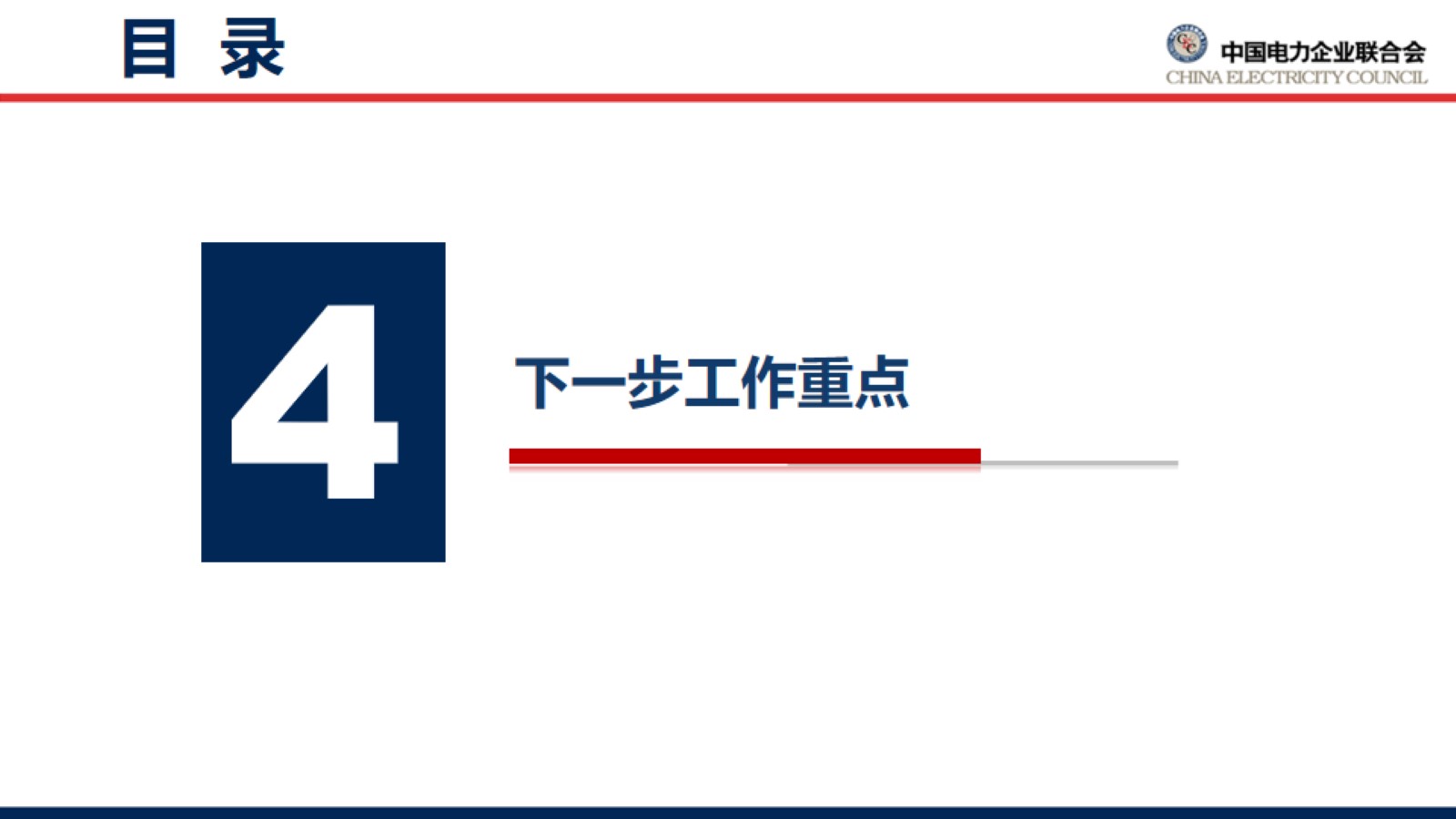 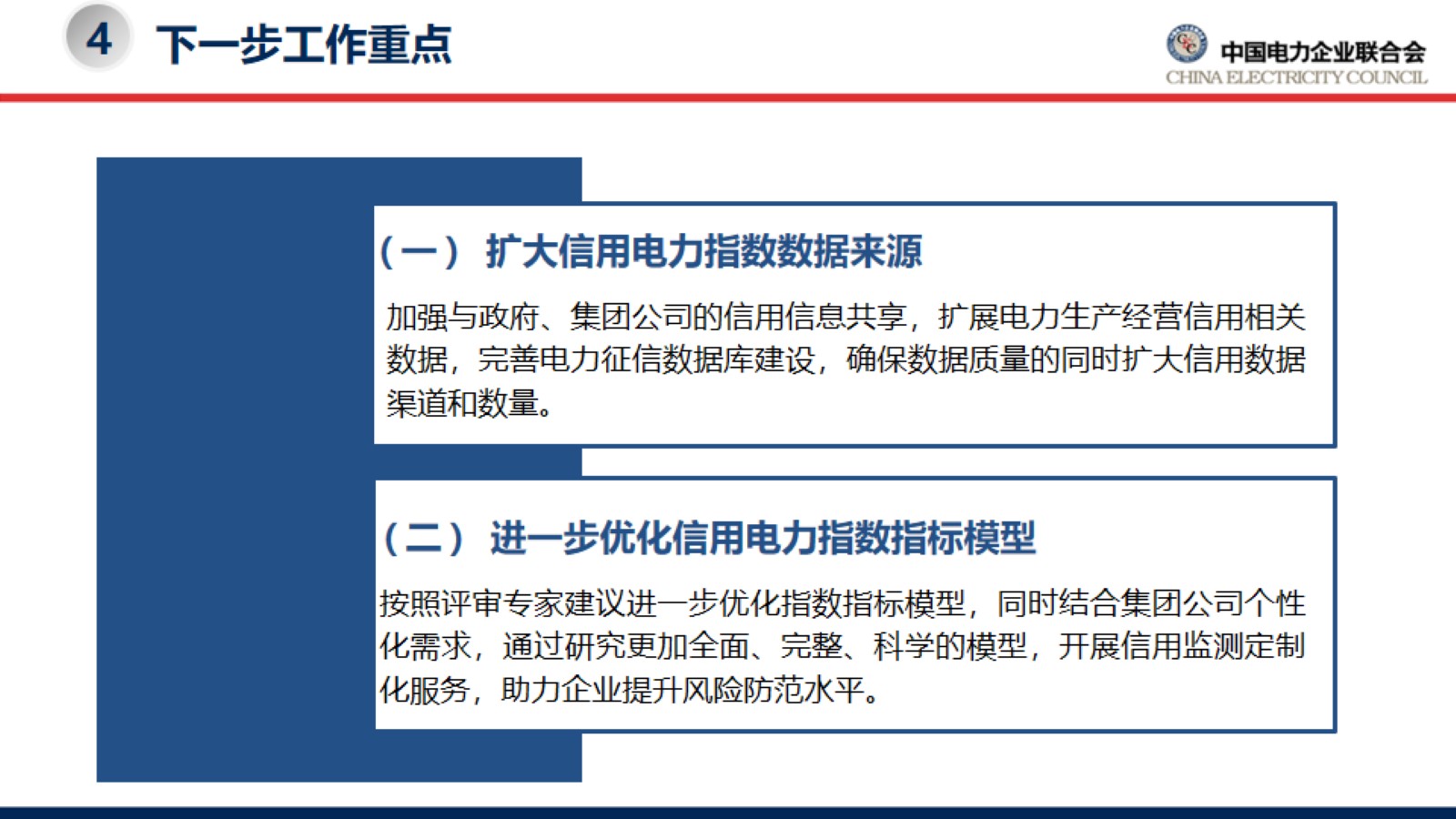 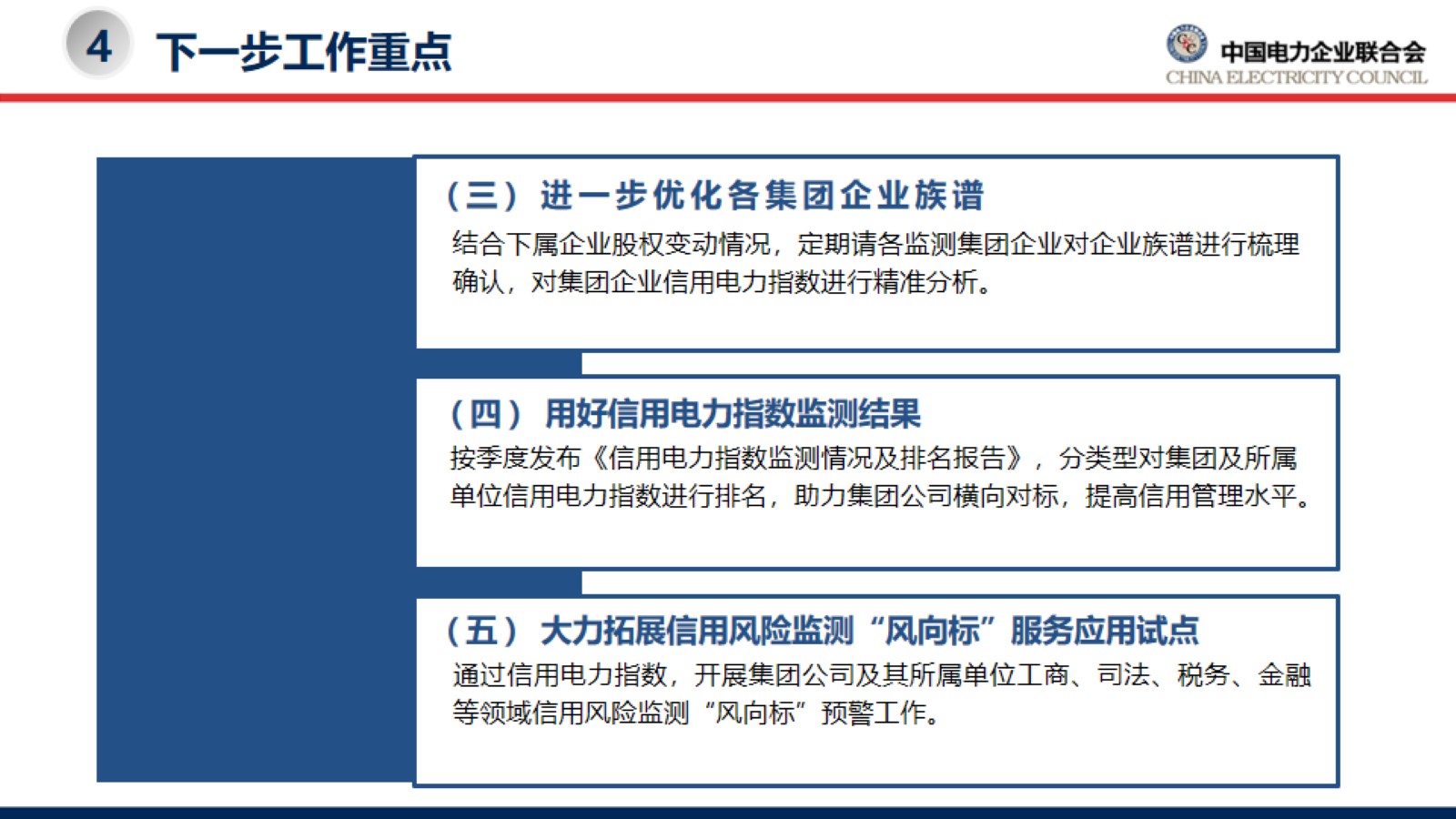 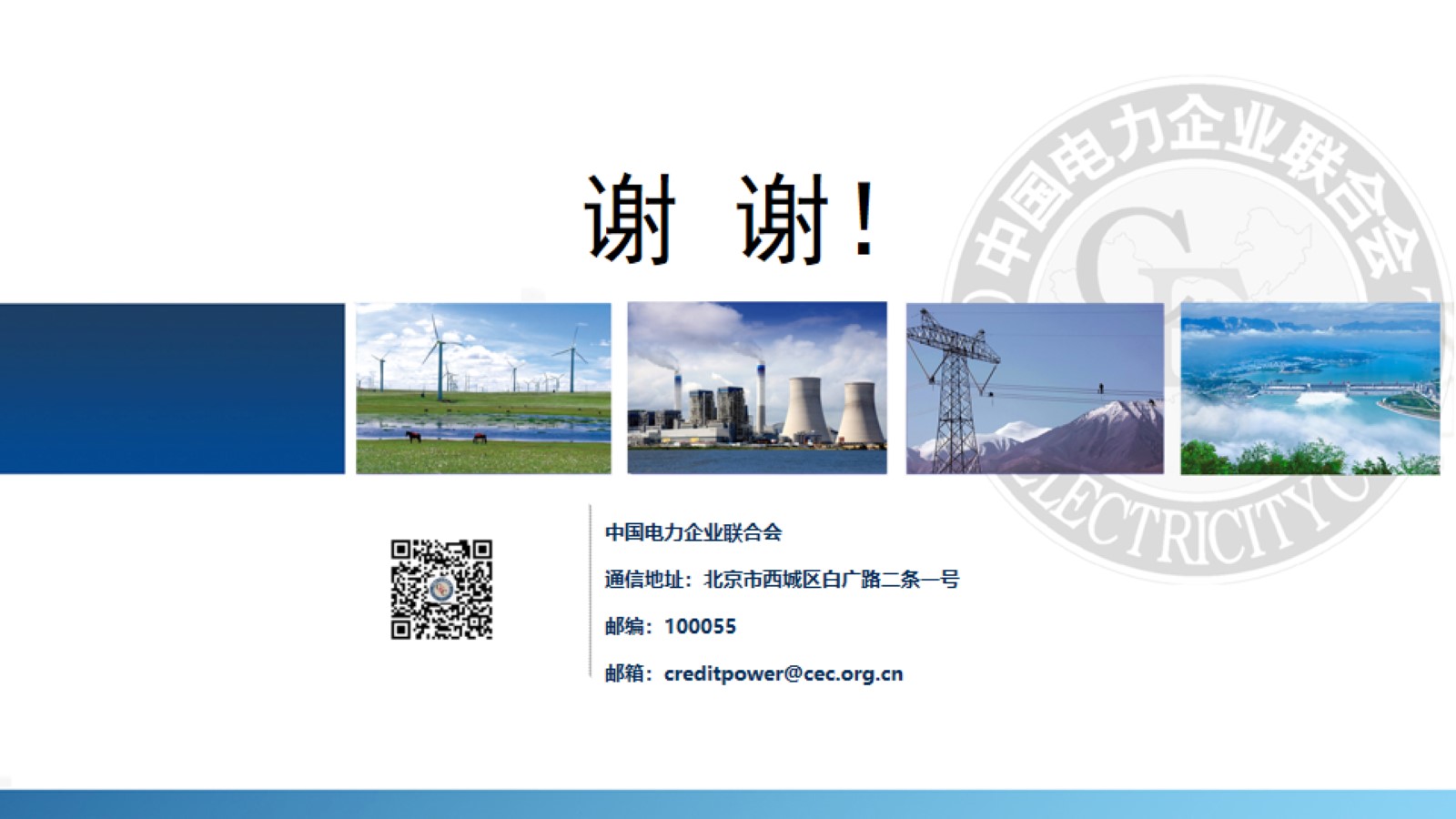